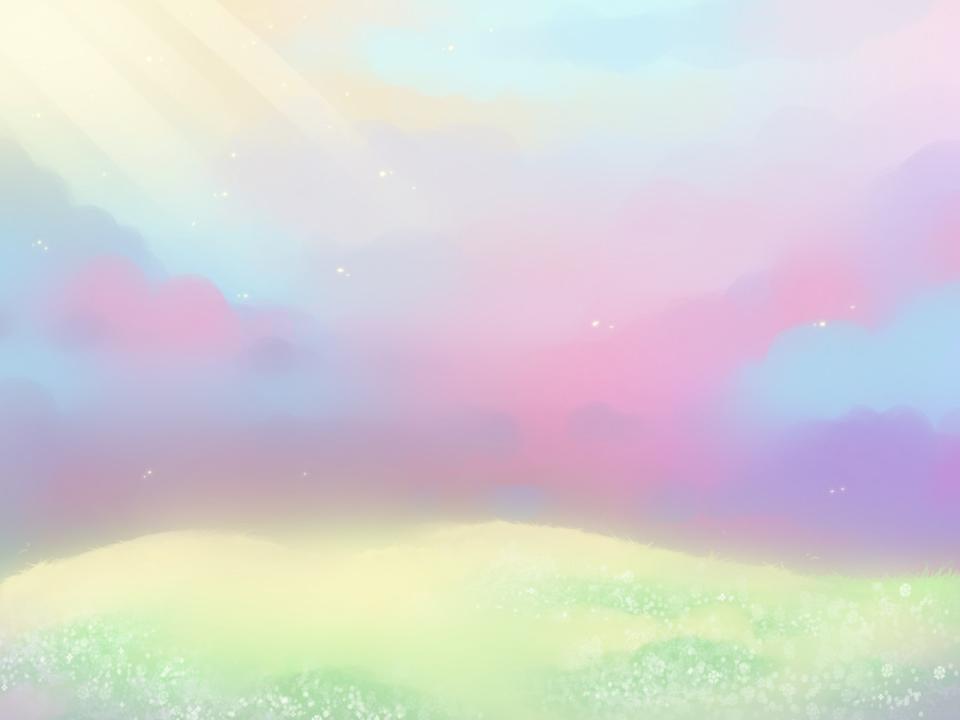 Муниципальное бюджетное дошкольное образовательное учреждение             «Каргасокский детский сад №34»
Краткосрочный проект
«Великая Победа: наследники и наследие»
Тема: «По страницам семейного альбома»


Подготовила: воспитатель 
I квалификационной категории
Юлия Леонидовна Овчарова




Каргасок - 2020
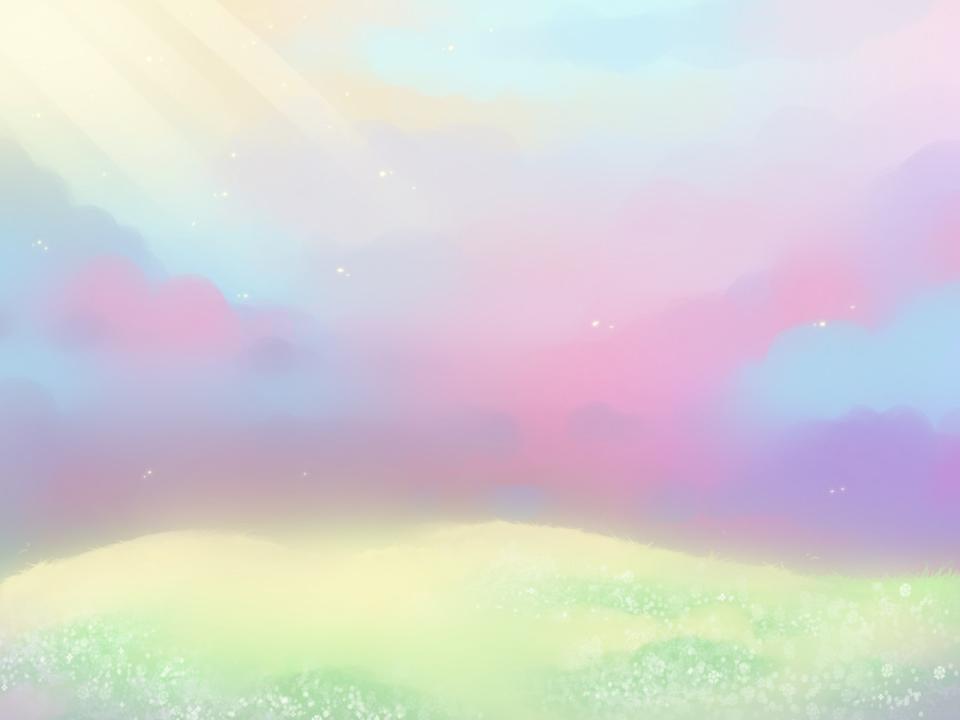 Короленко Николай Фёдорович 27.10.1903 – 03. 11. 1987 г.
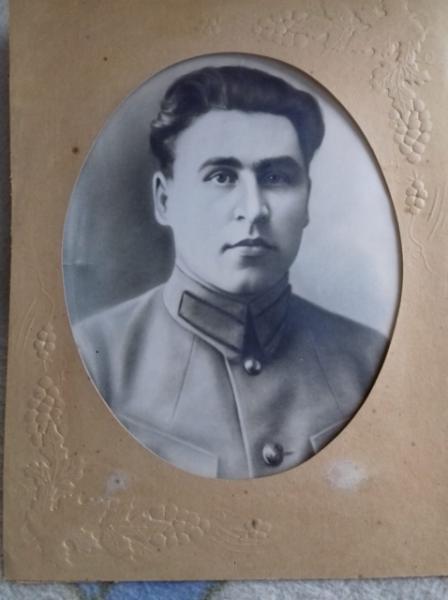 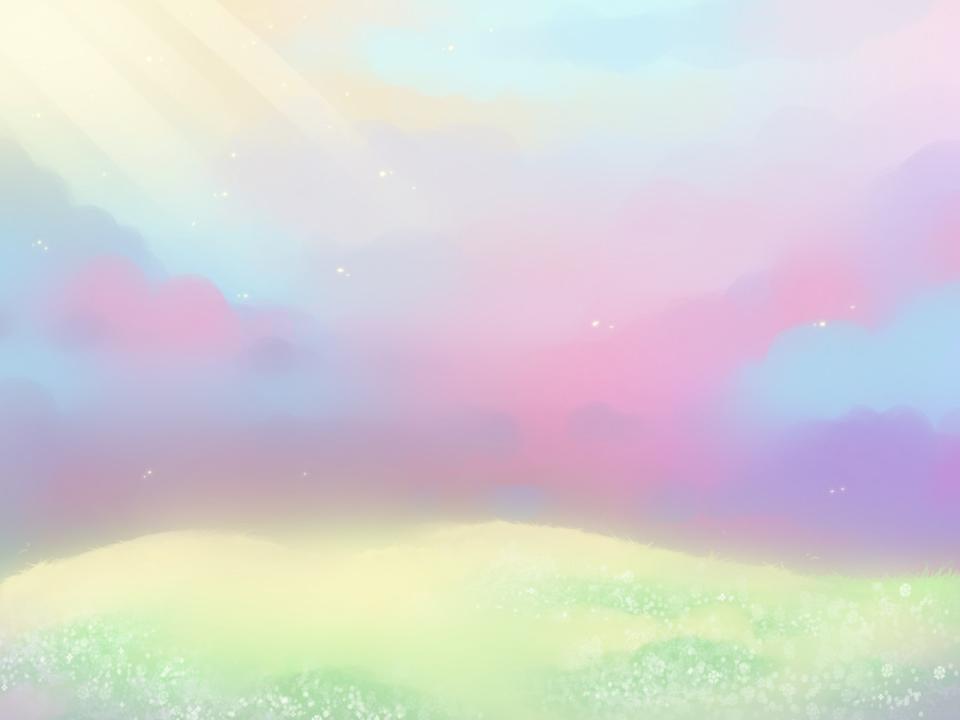 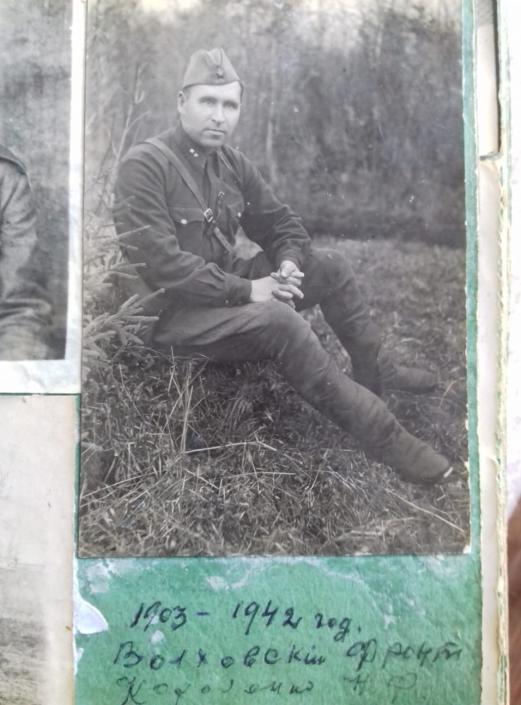 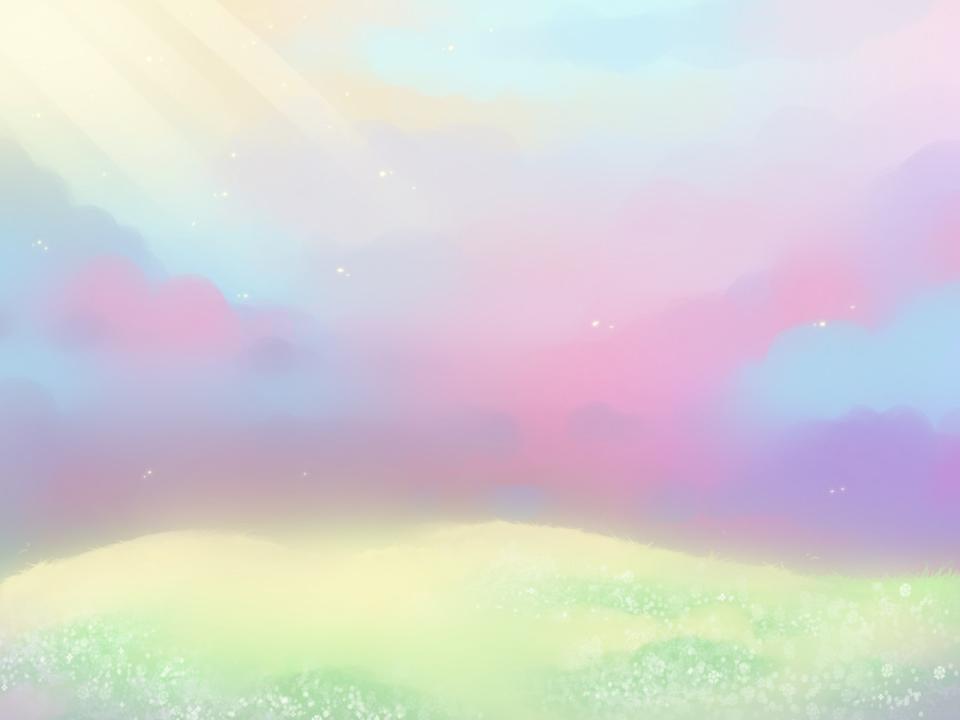 Однополчане
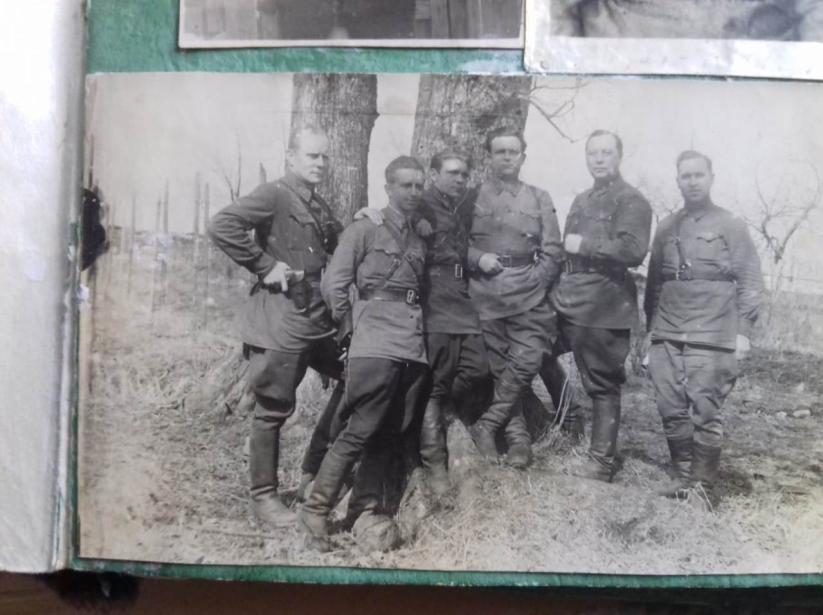 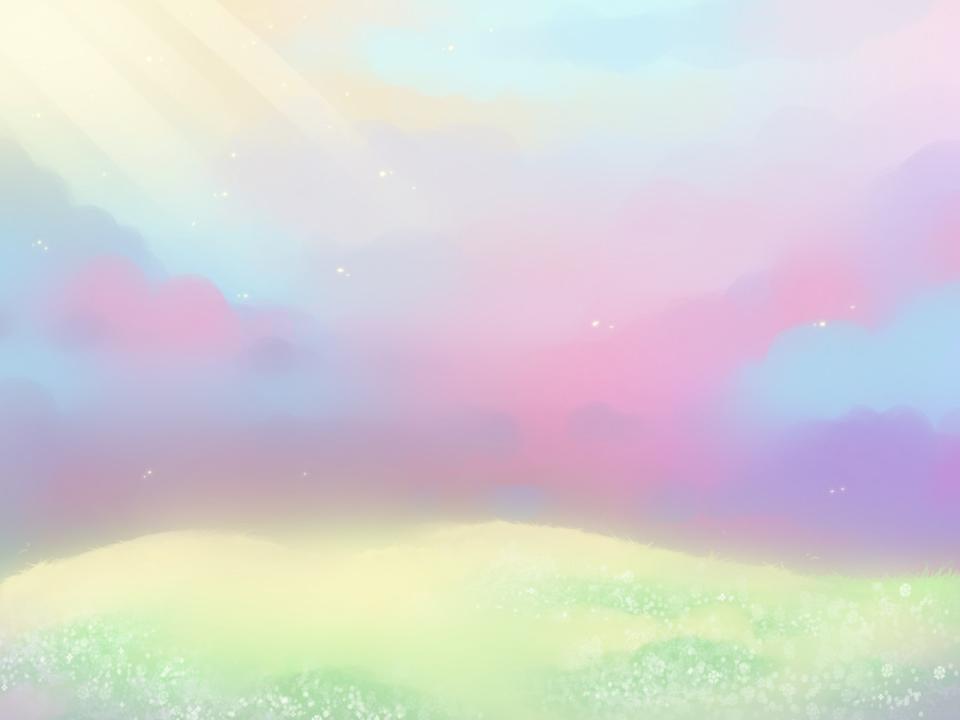 50 лет совместной жизни «Золотая свадьба»
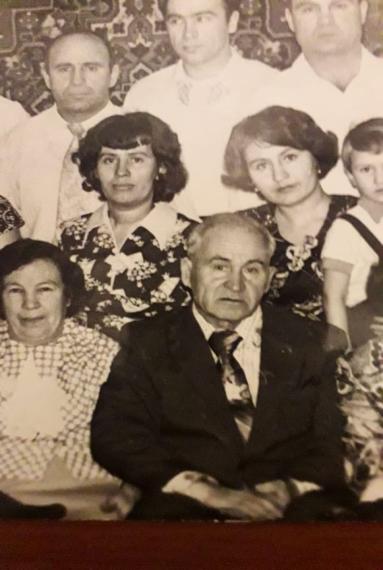 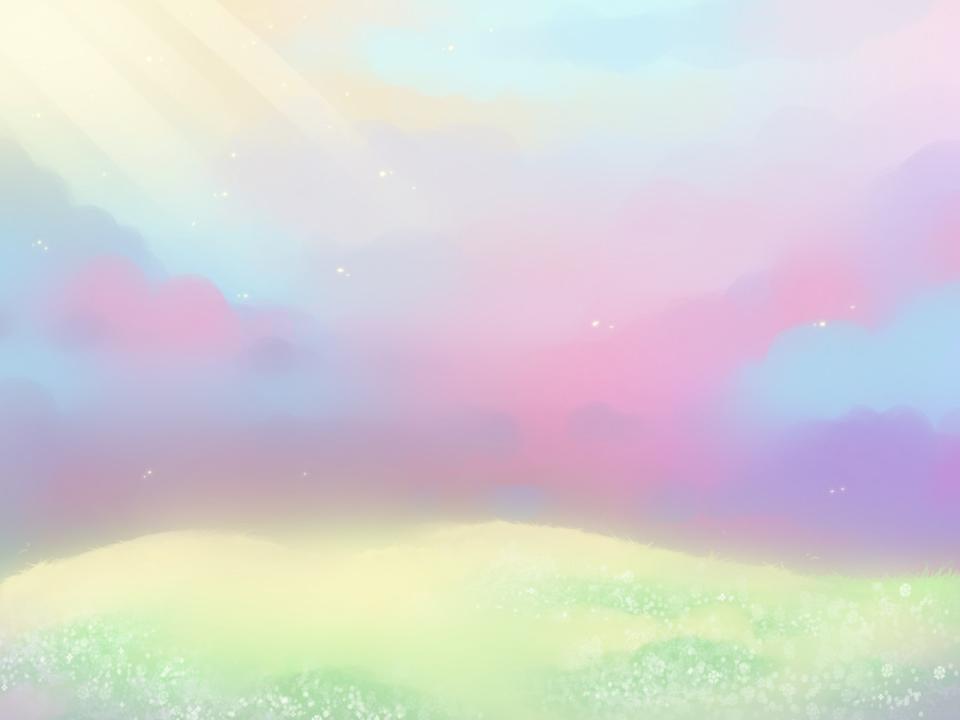 Овчаров Василий Емельянович14. 04.1924 – 21. 06. 1987 г.
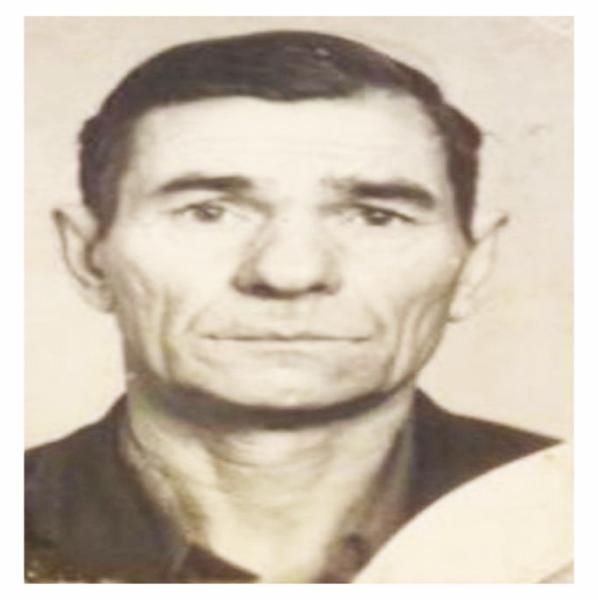 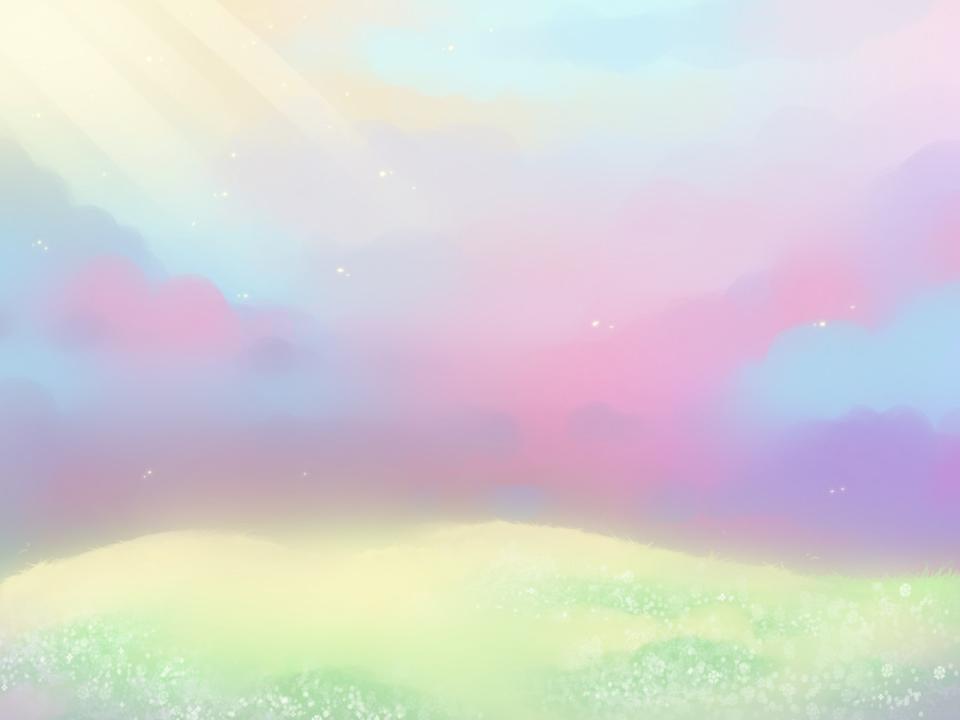 Именной список
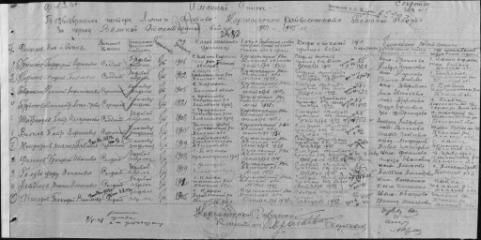 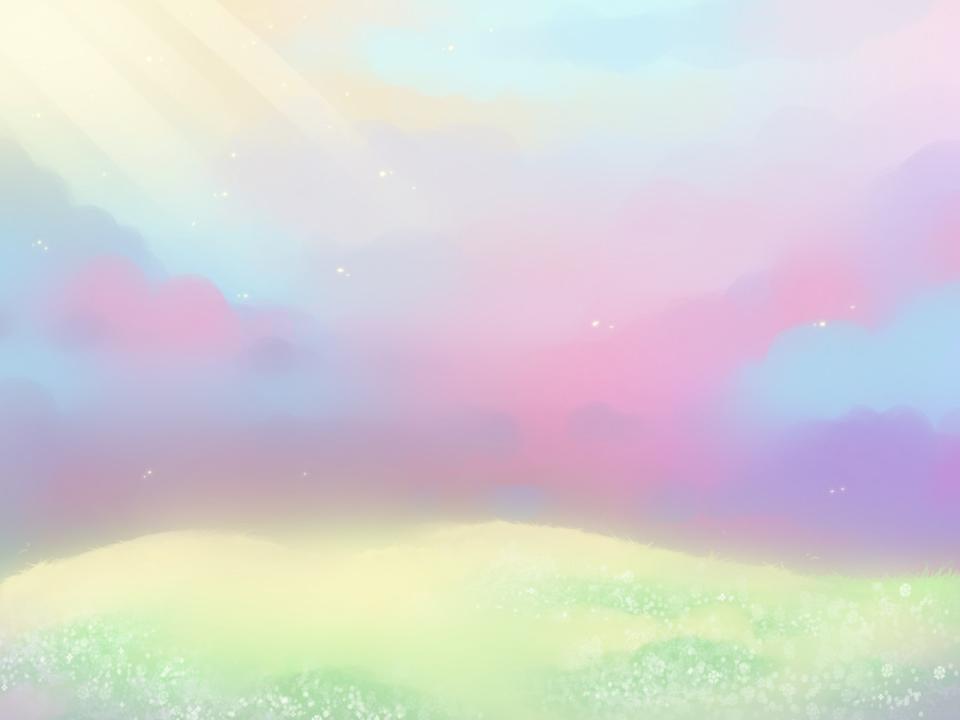 Награды
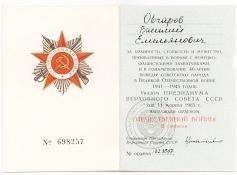 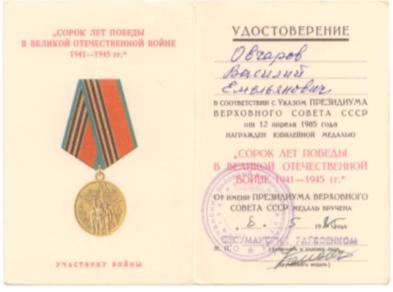 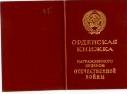 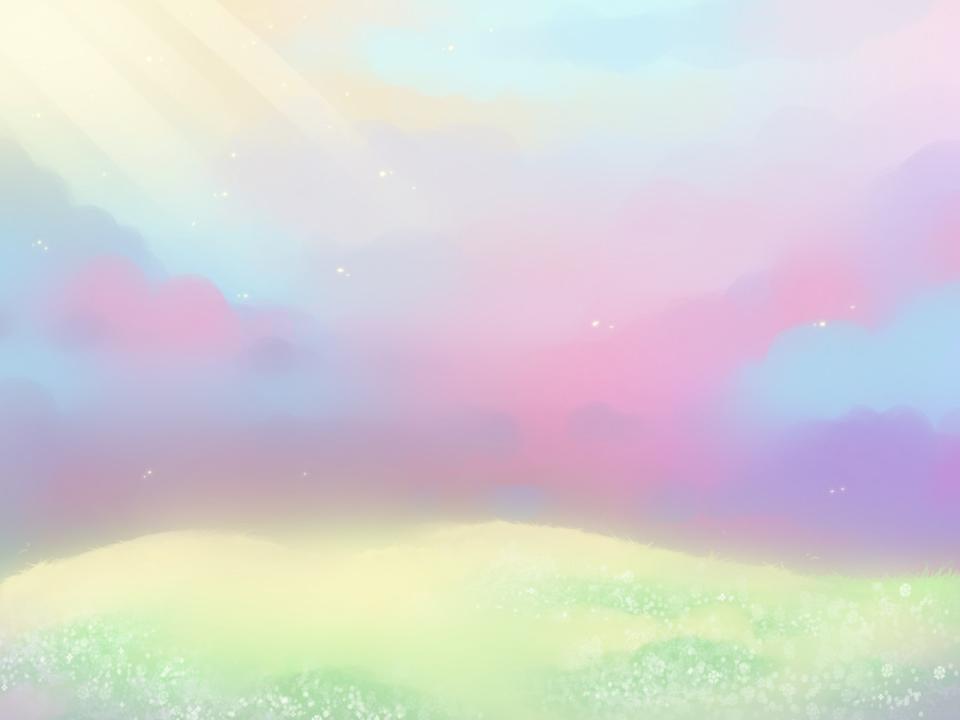 «Бессмертный полк»
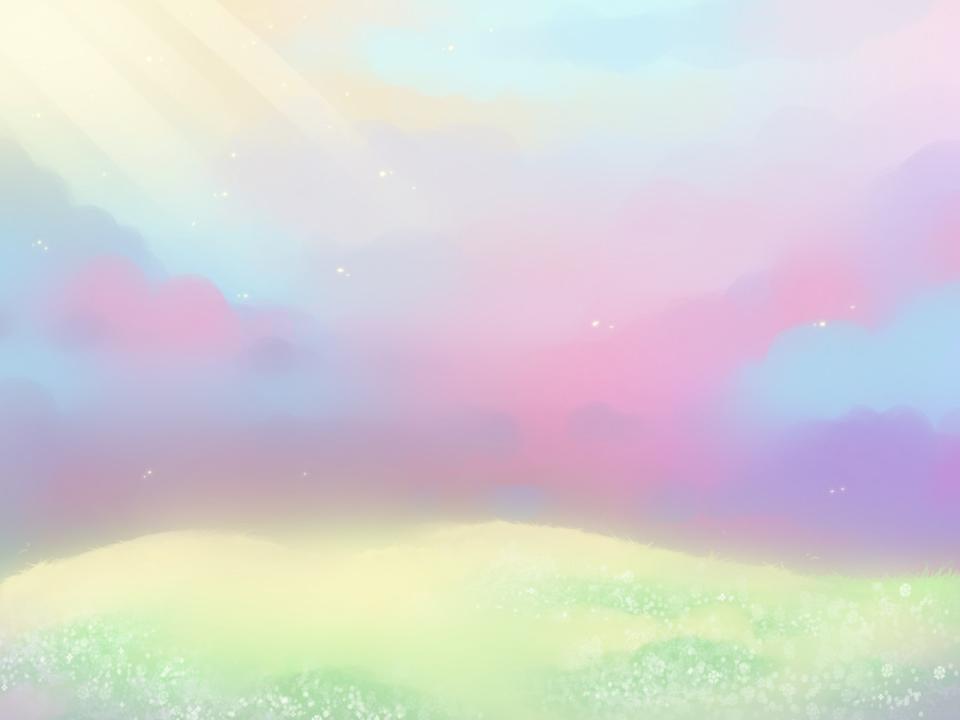 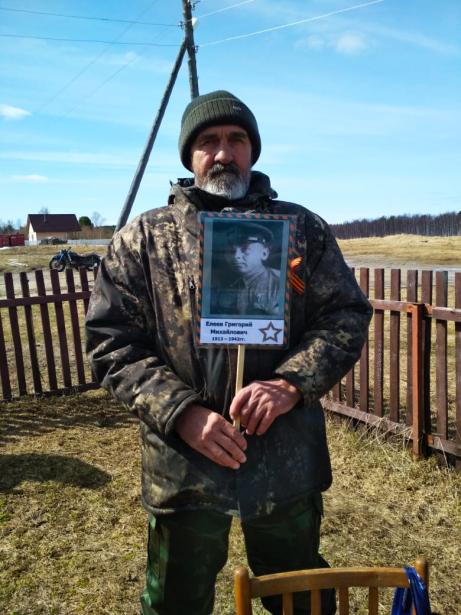 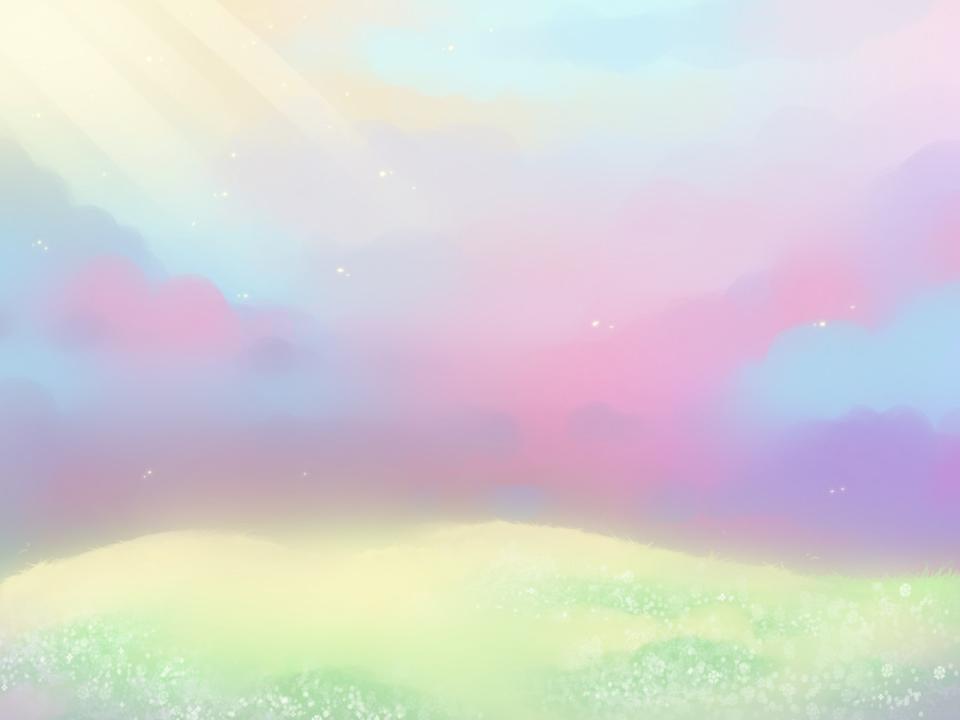 Дети Василия ЕмельяновичаСын - Сергей Васильевич
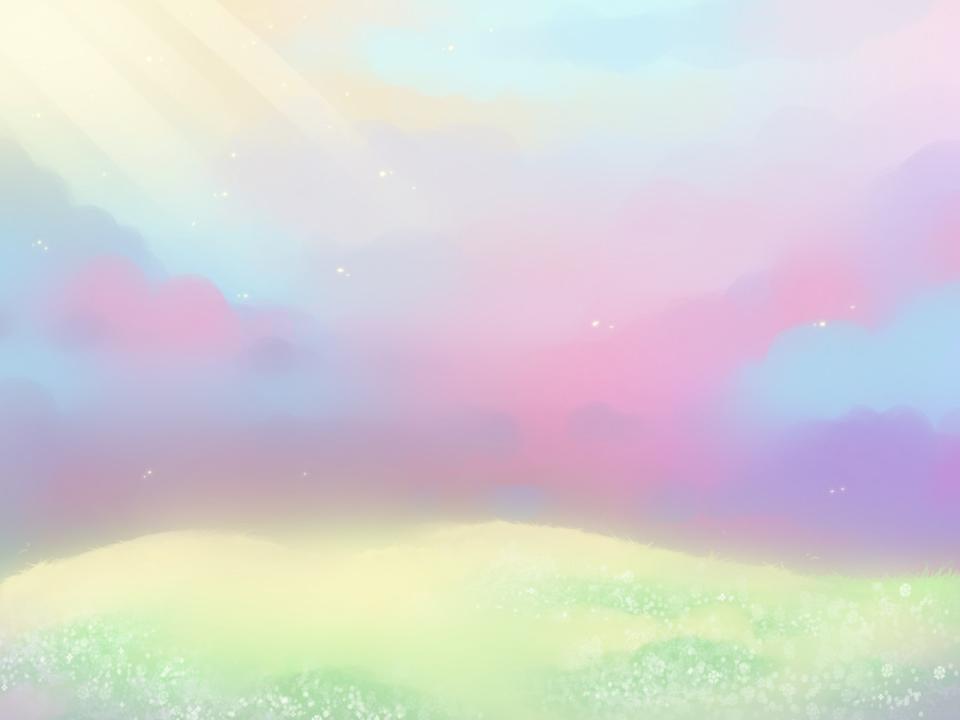 Дочь – Галина Васильевна
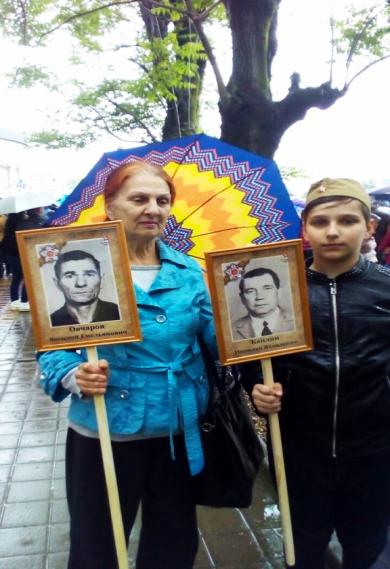 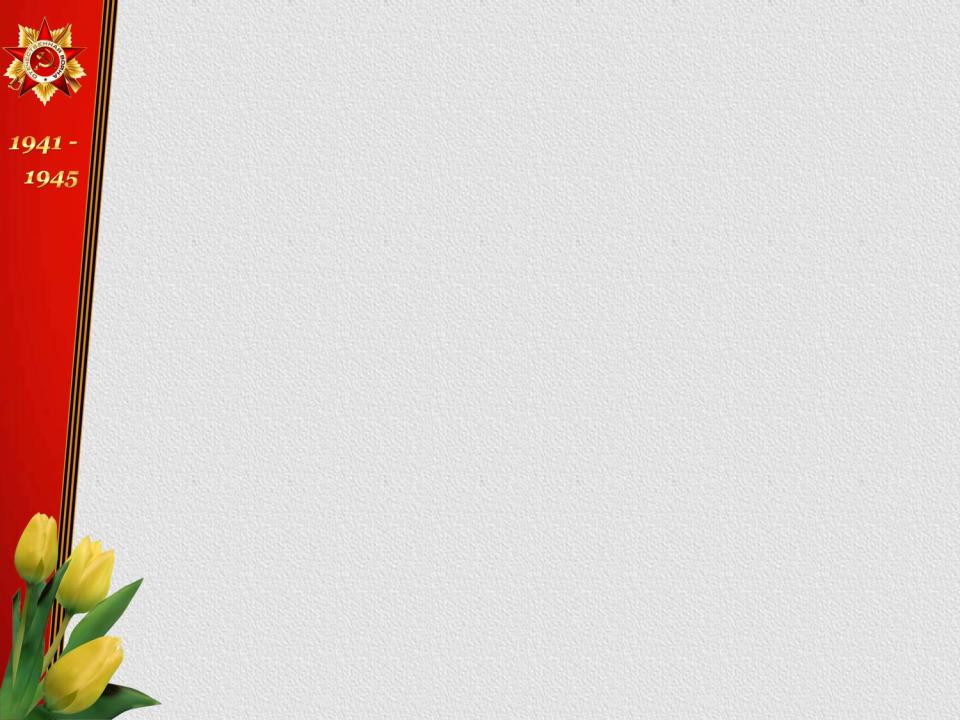 Памятники воинам - землякам
Село Зырянское
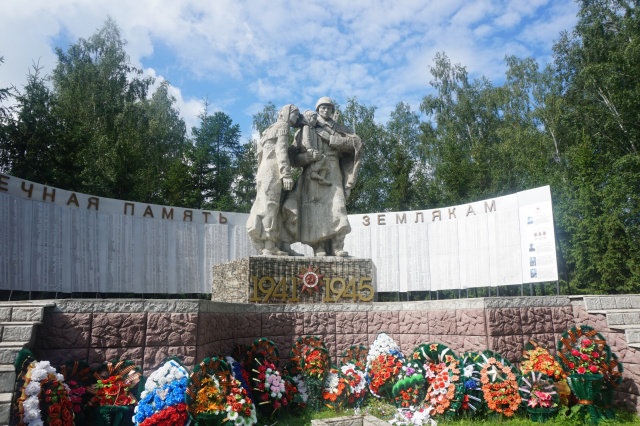 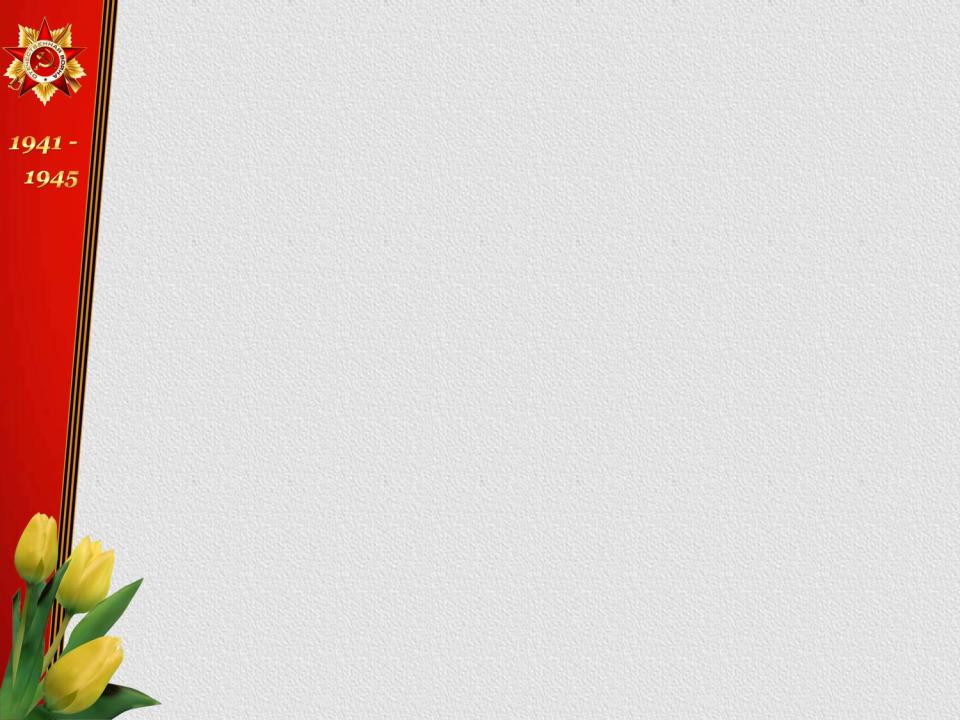 Село Парабель
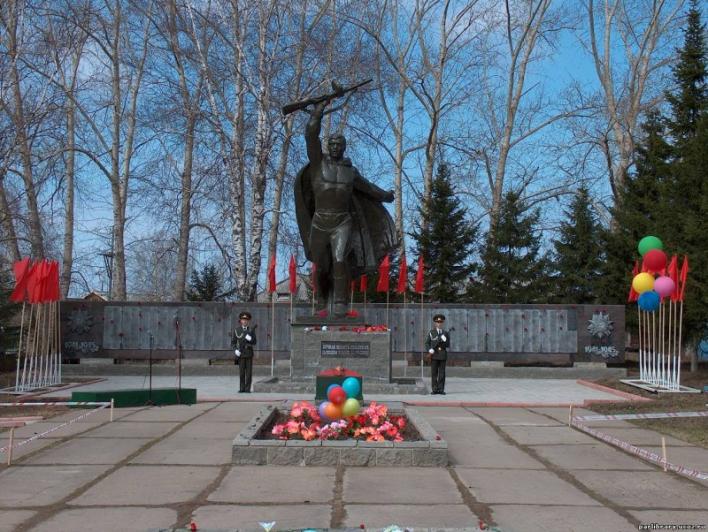 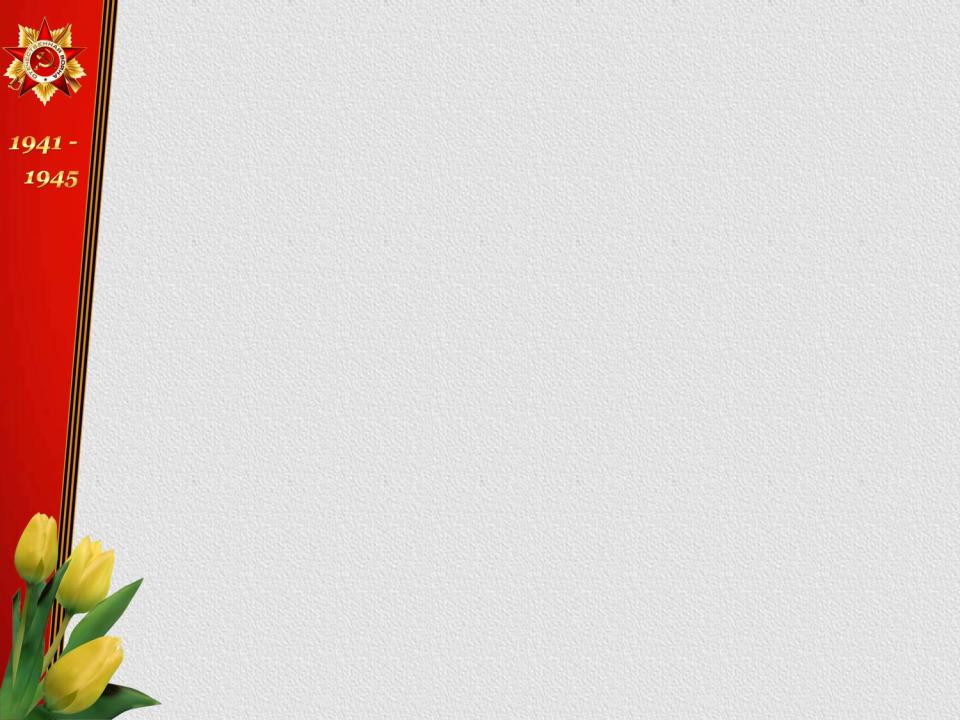 Село Кривошеино
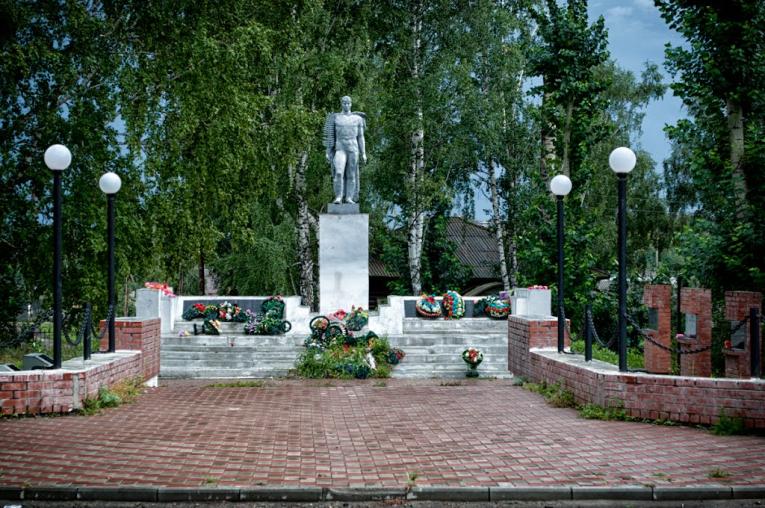 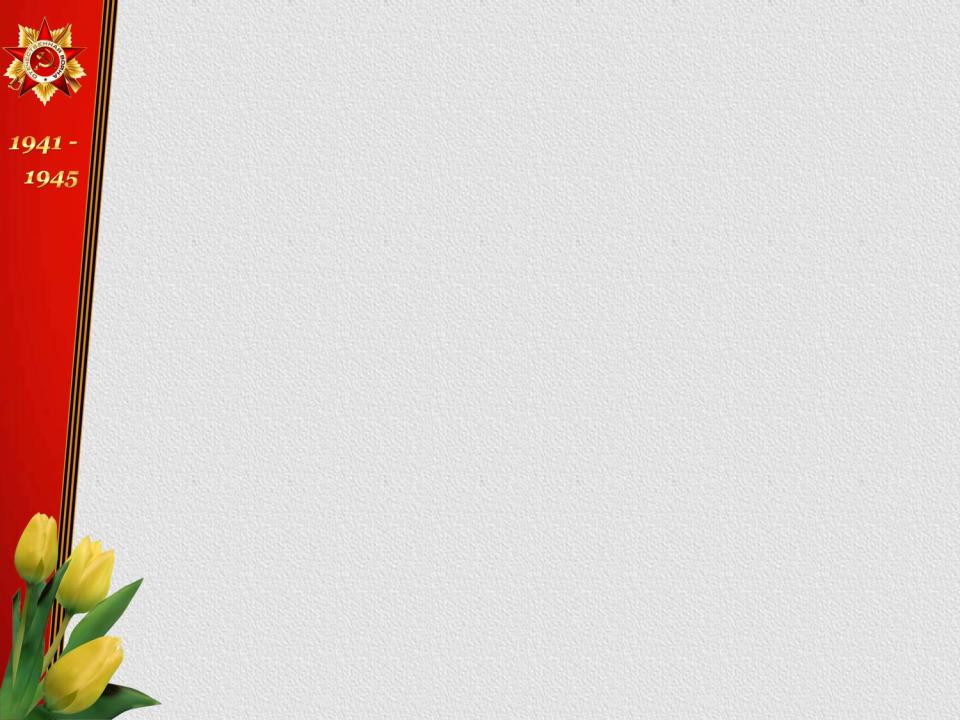 Город Стрежевой
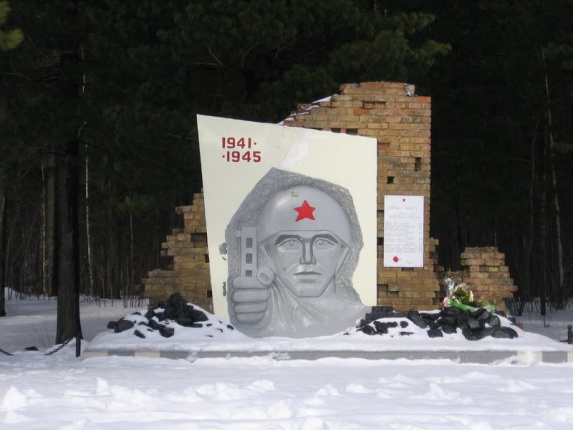 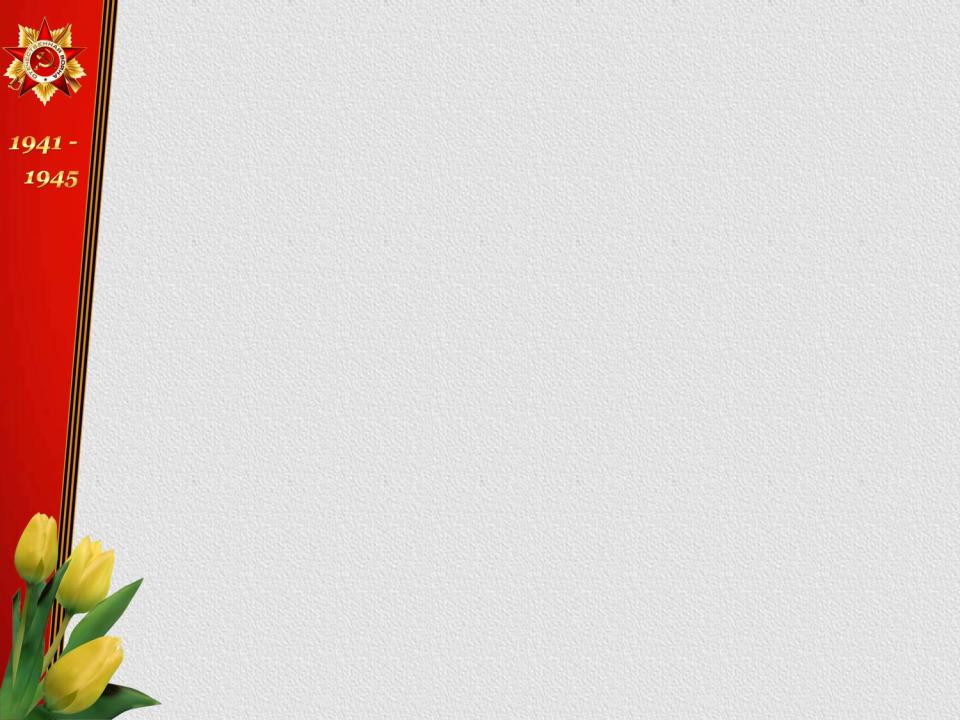 Село Каргасок
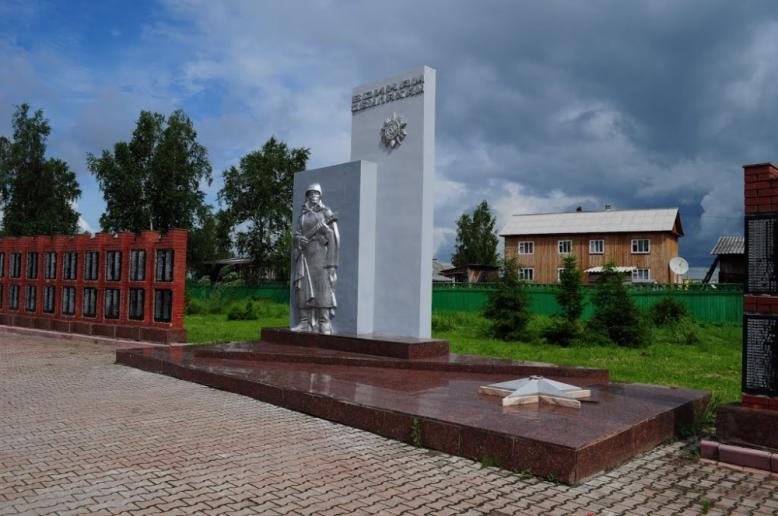 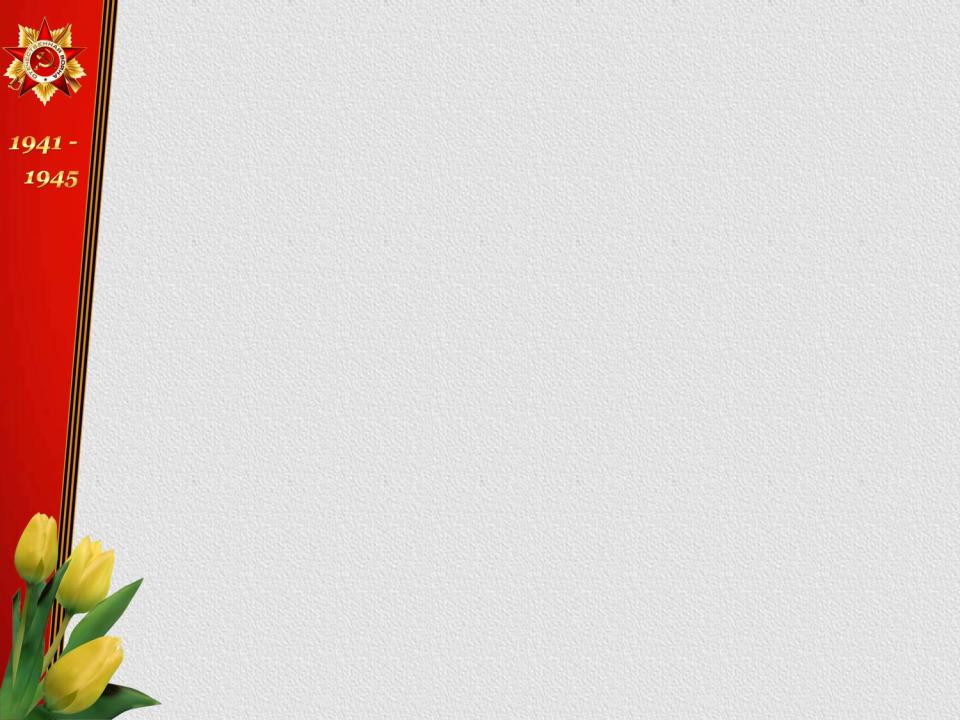 Село Первомайское
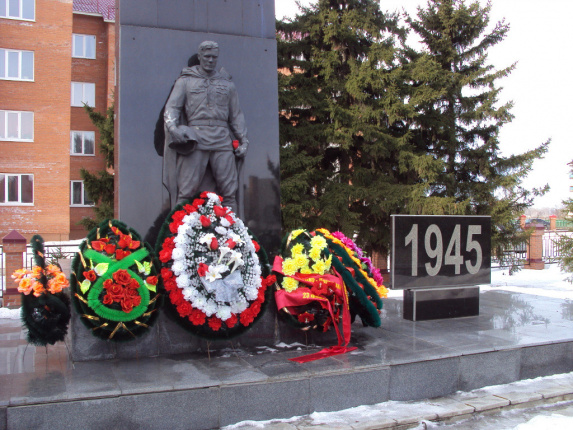 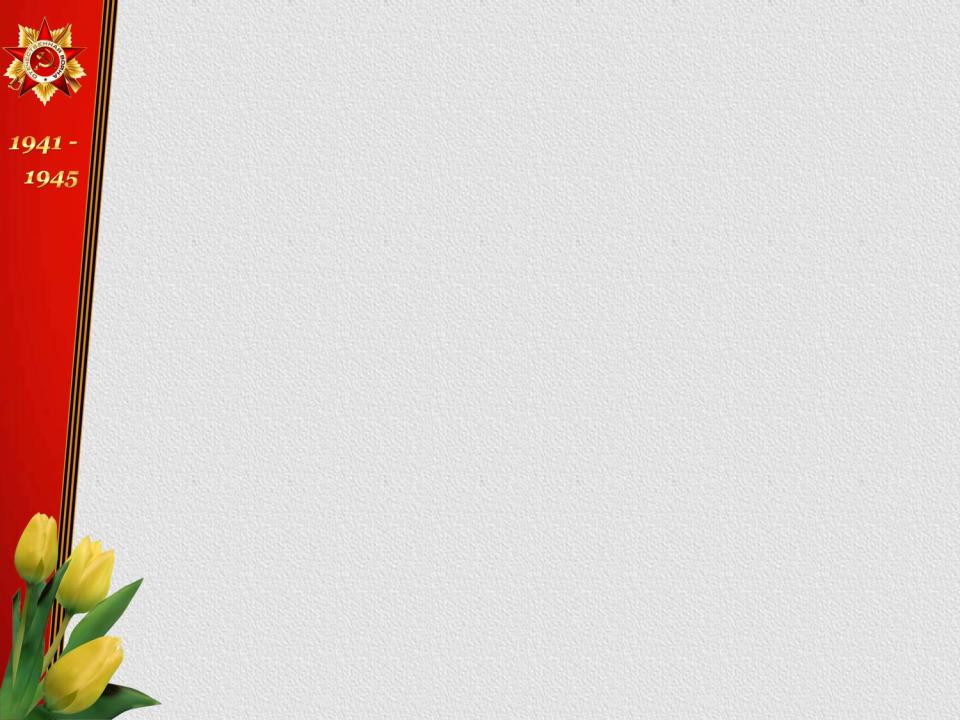 Город Колпашево
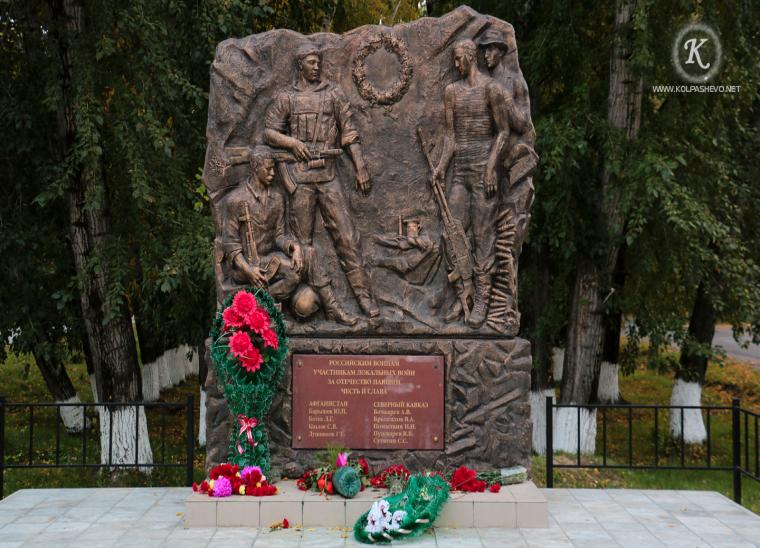 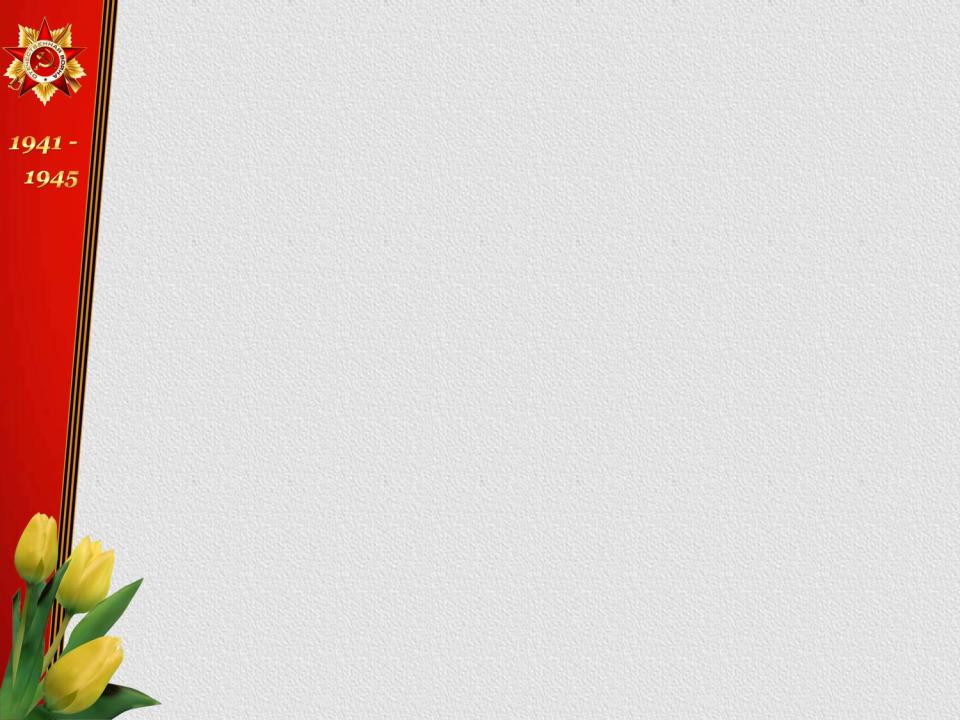 Село Сосновка
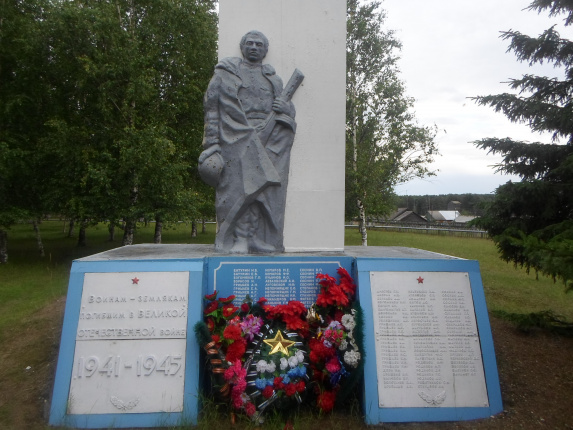 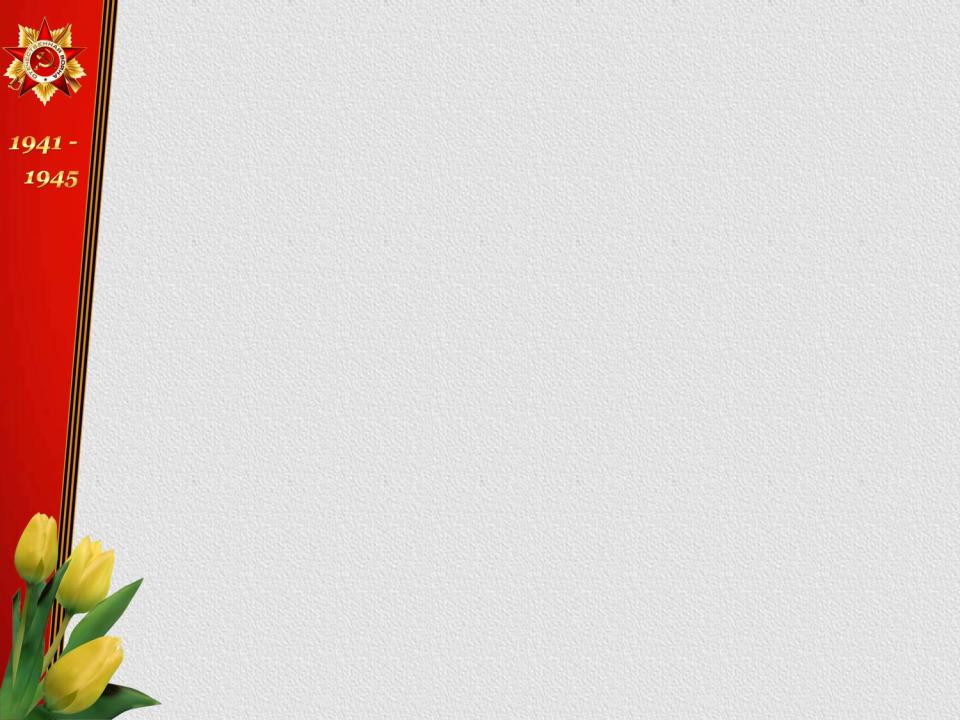 Село Кожевниково
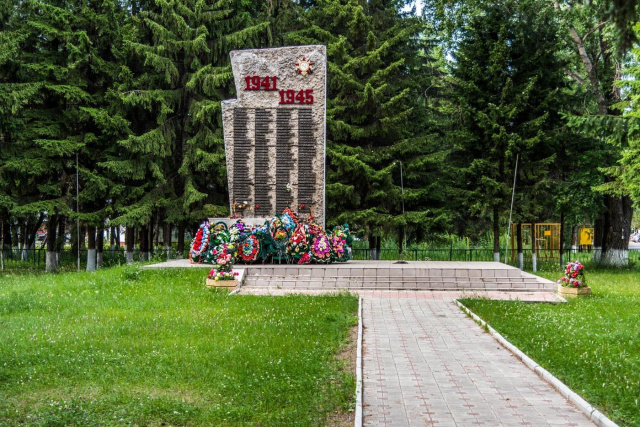 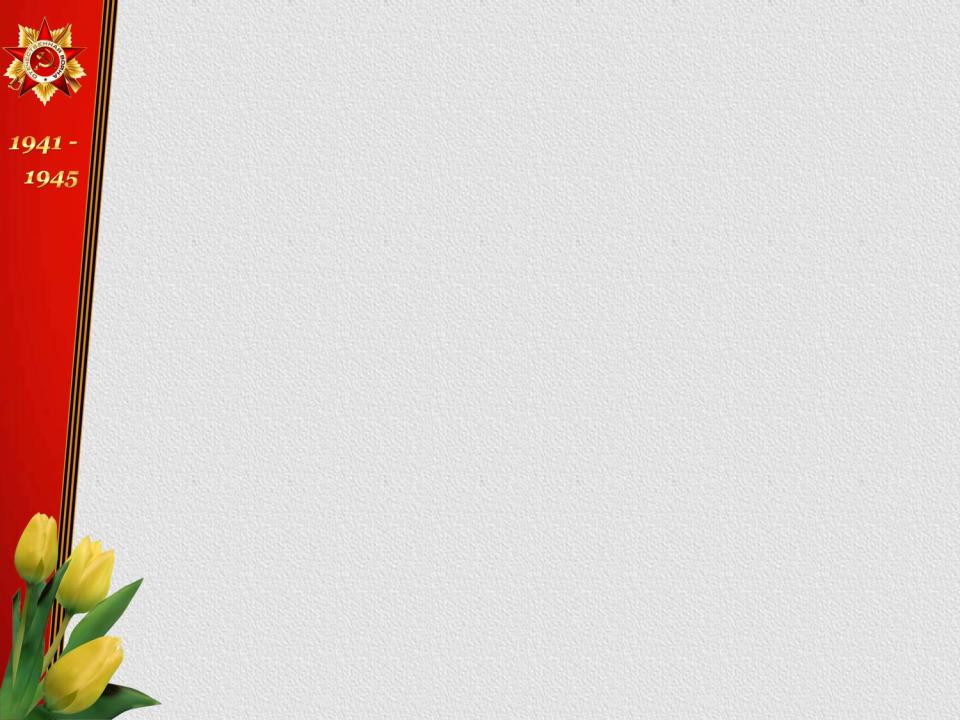 Село Александровское
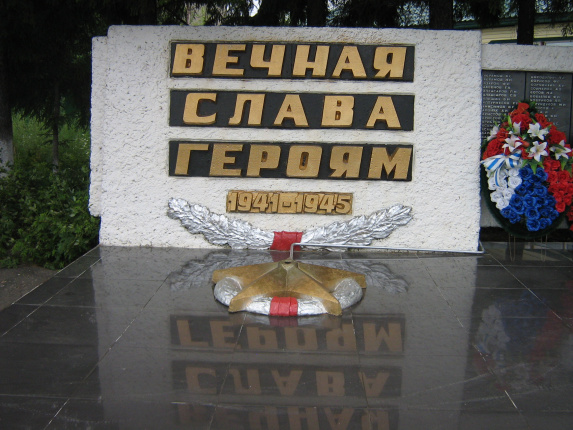 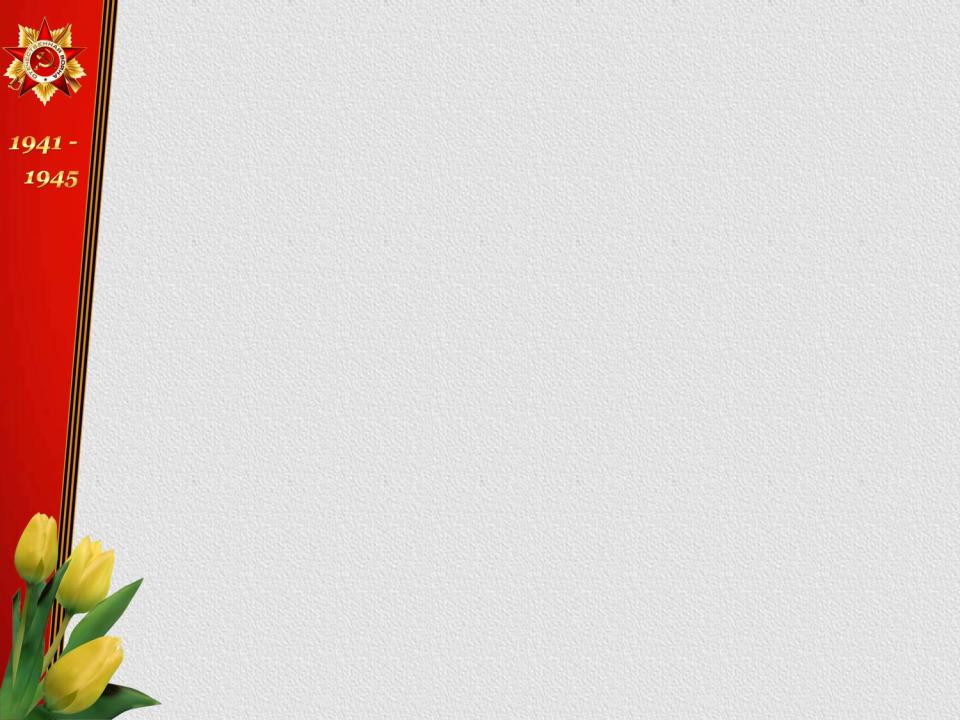 Село Тунгусово
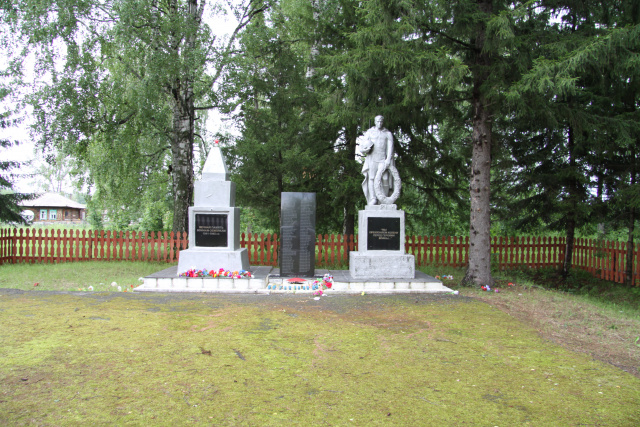 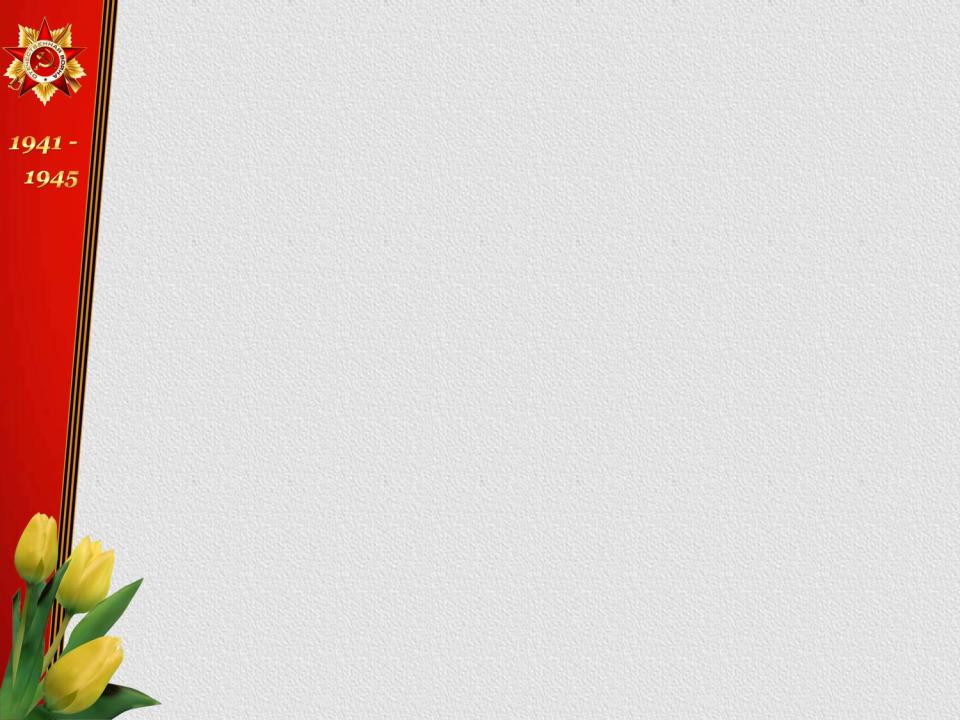 Село Павлово
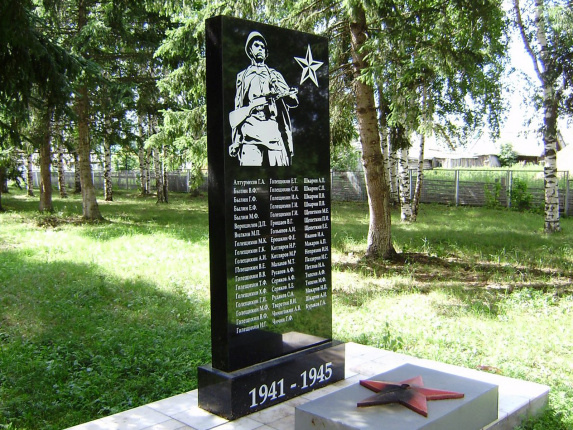 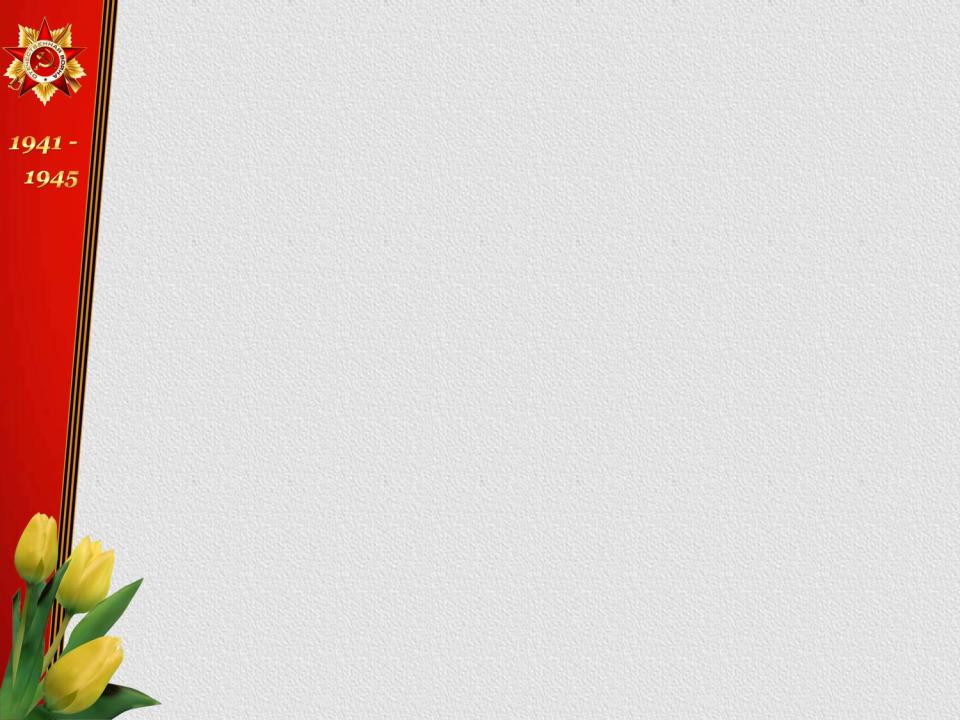 Село Чажемто
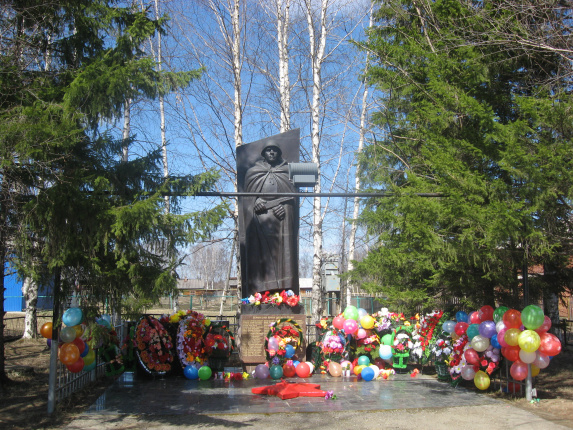 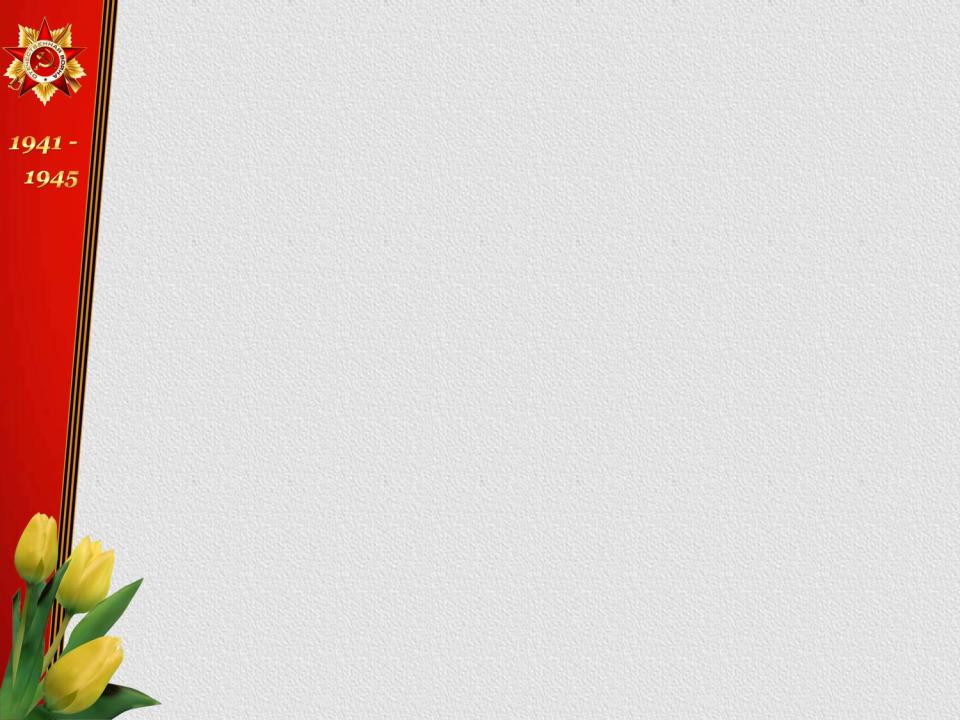 Село Володино
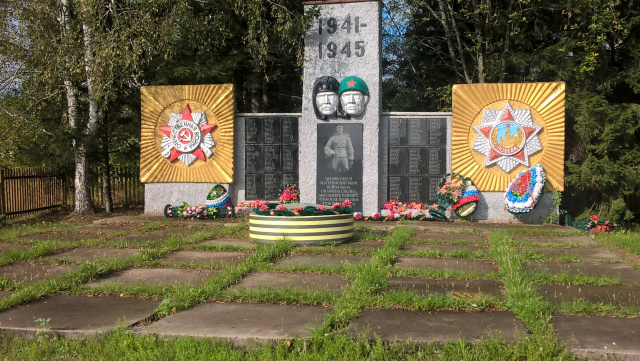 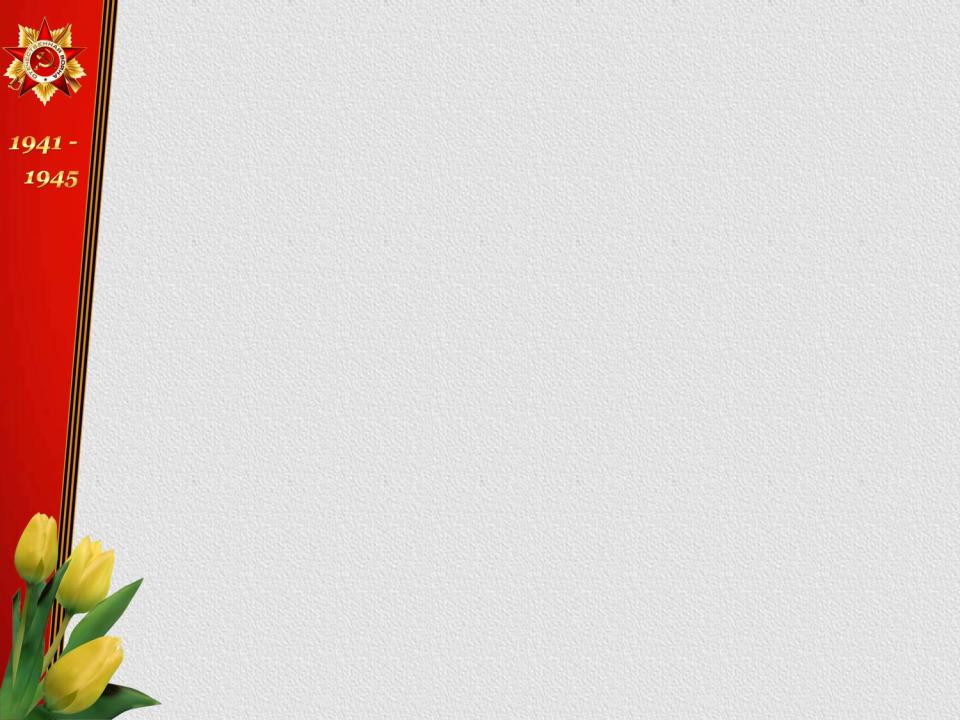 Село Средний Васюган
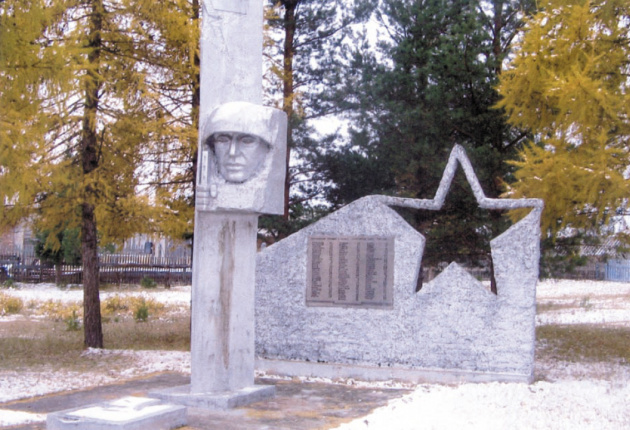 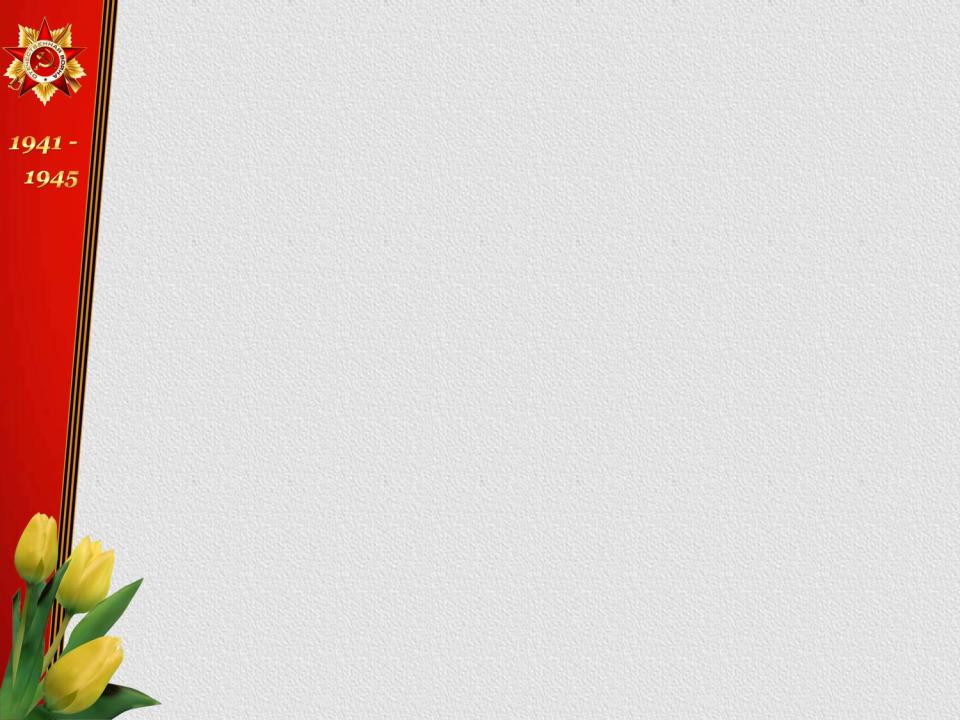 Город Томск
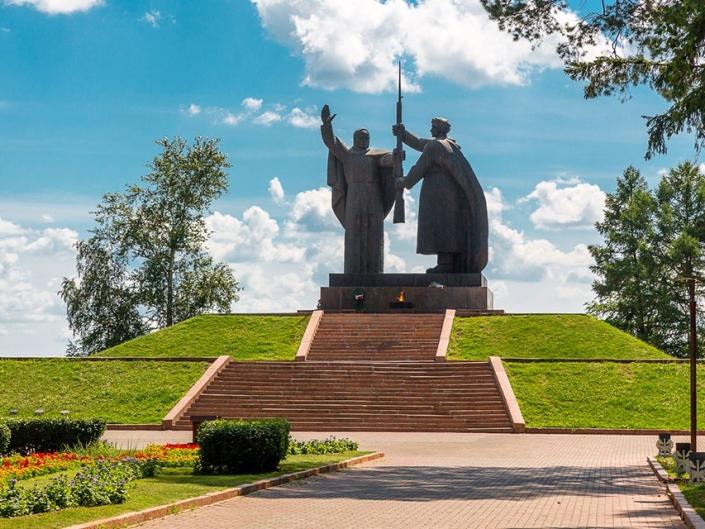 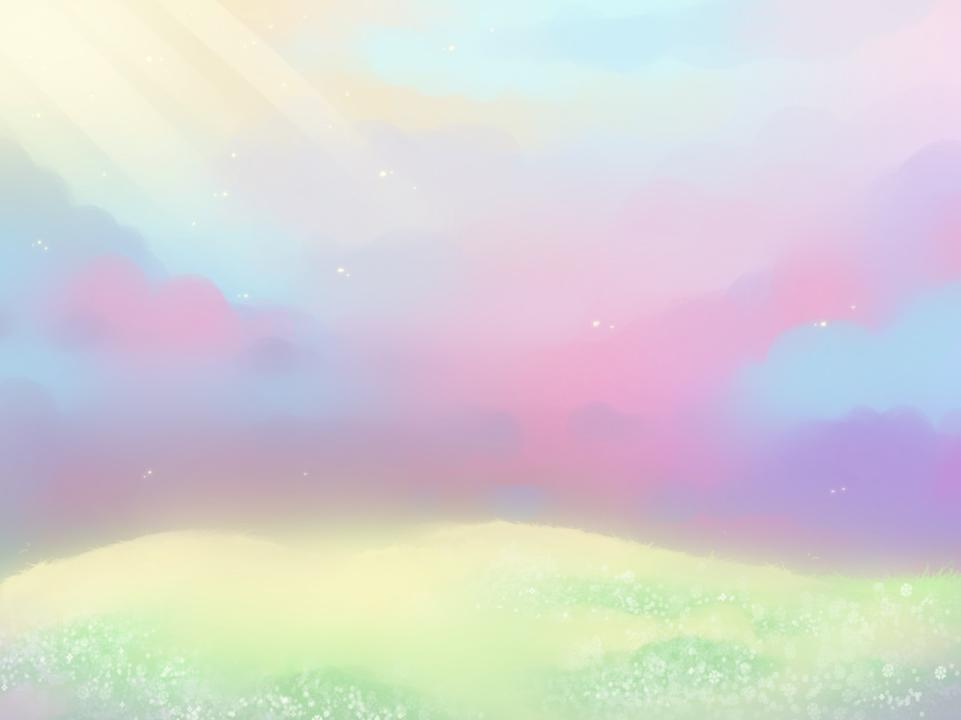 Чтение художественной литературы
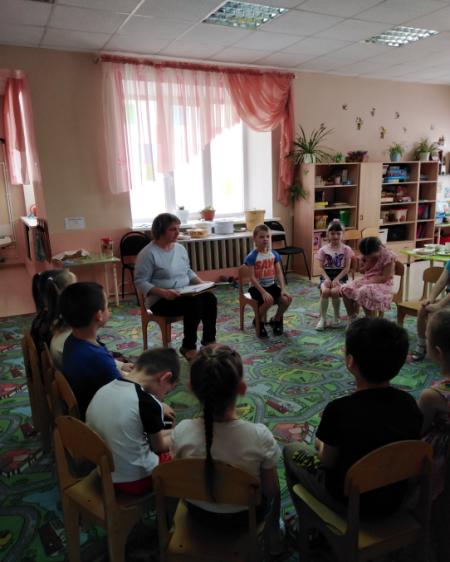 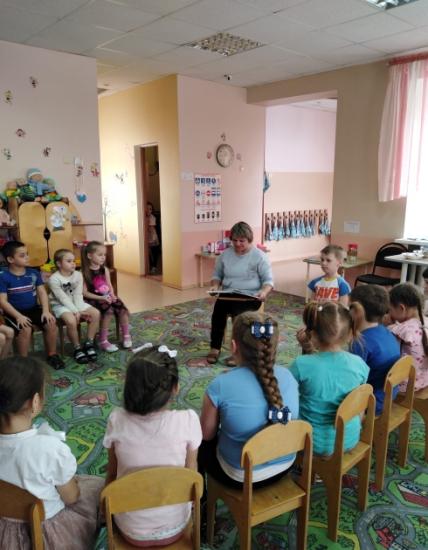 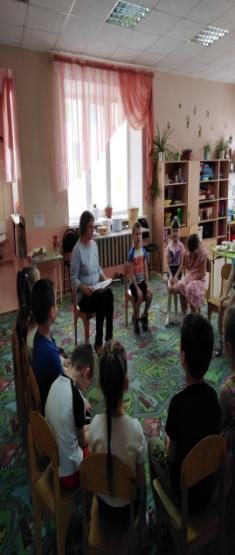 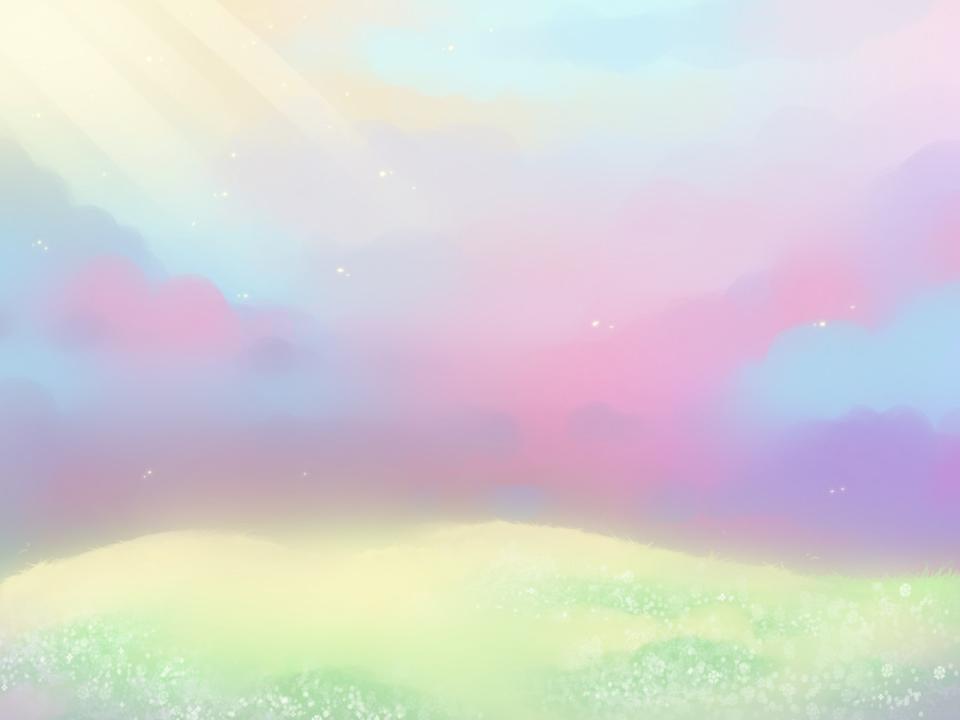 Рассматривание иллюстраций о войне
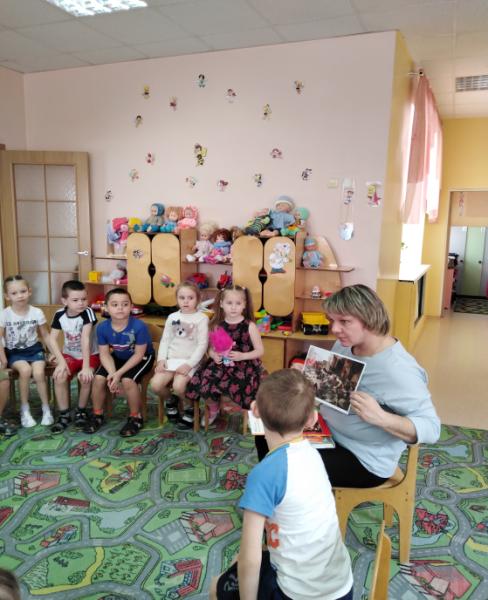 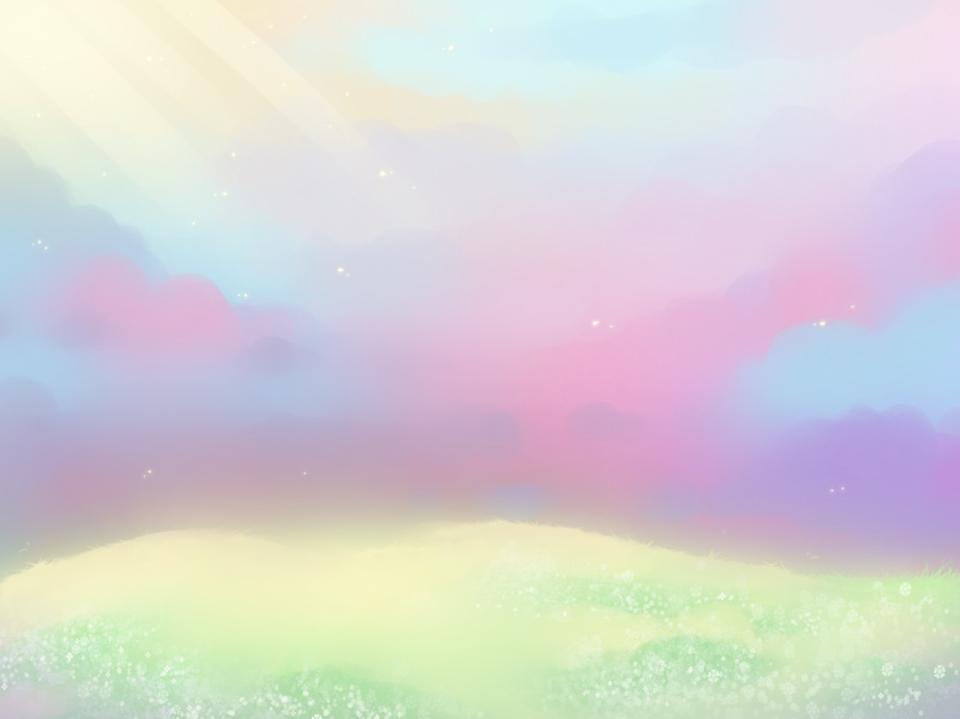 Просмотр презентаций
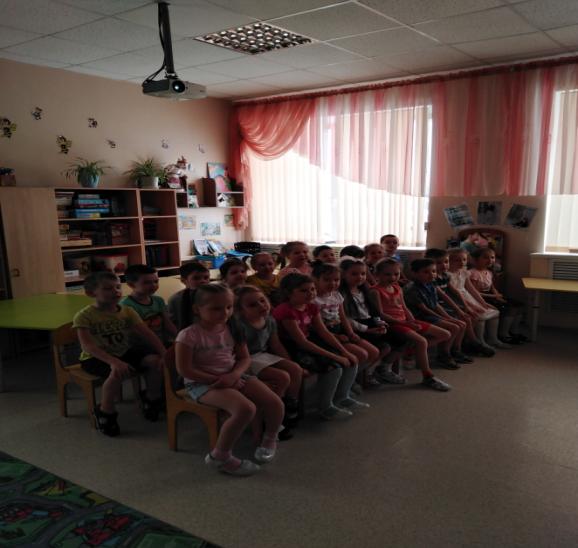 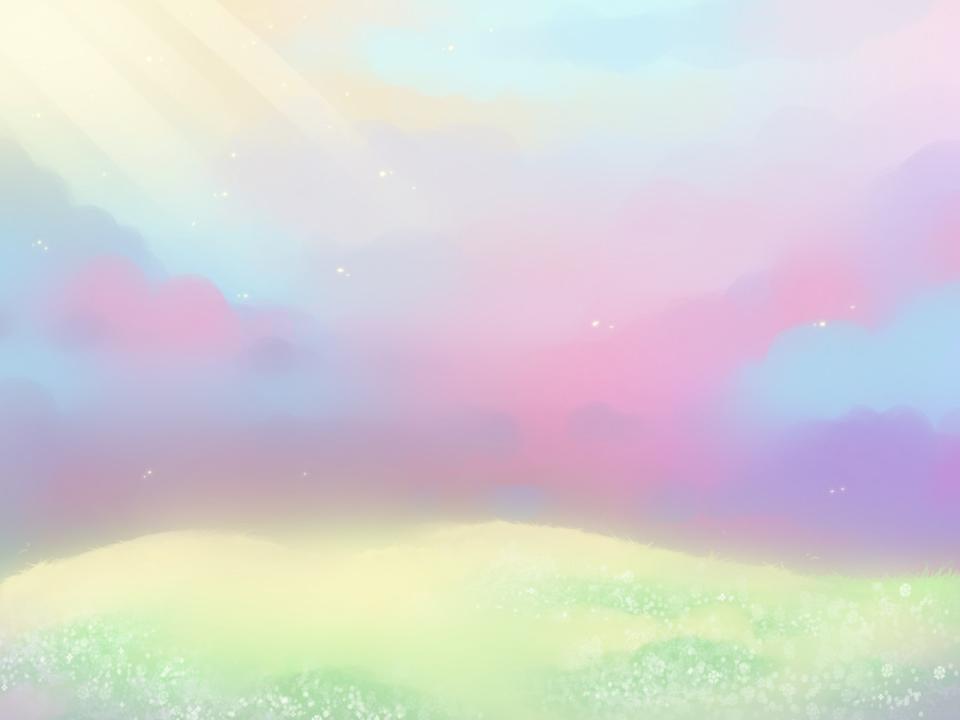 Продуктивная художественно – эстетическая деятельность
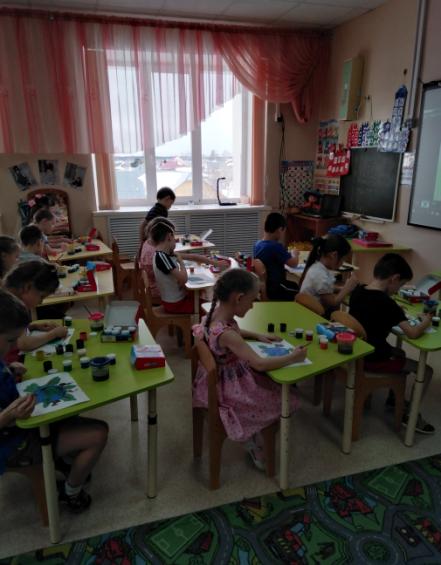 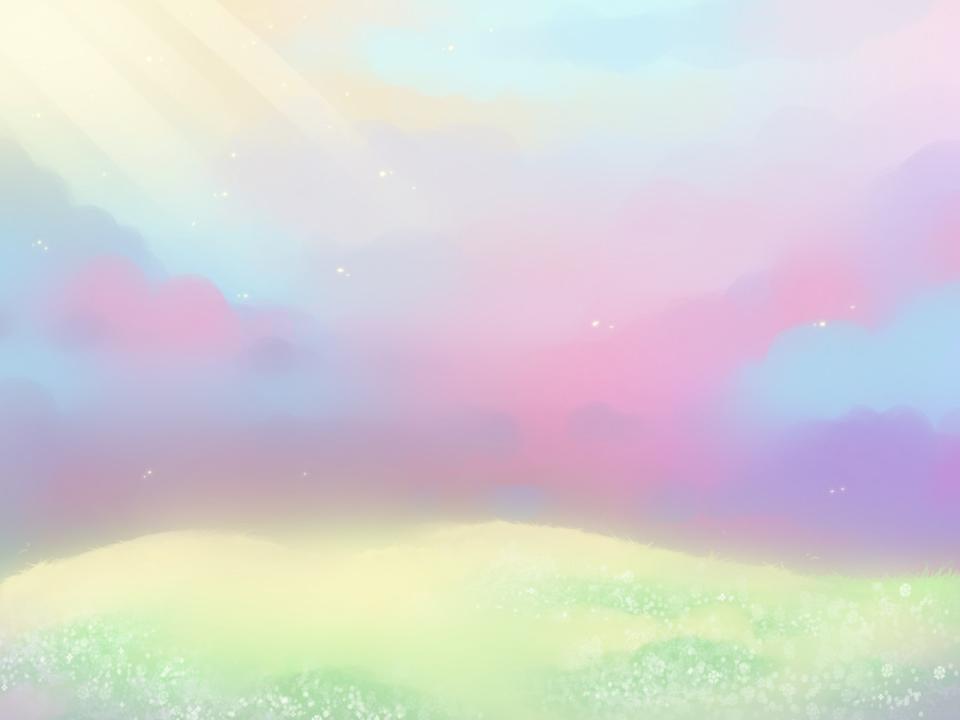 Составление генеалогического древа
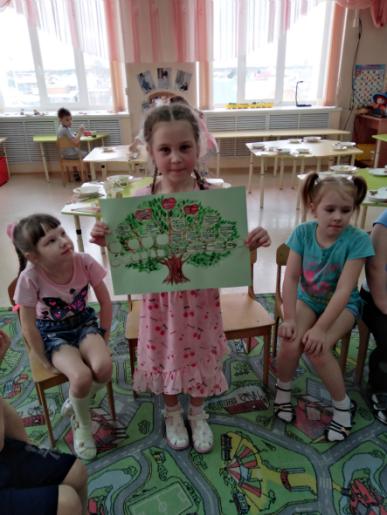 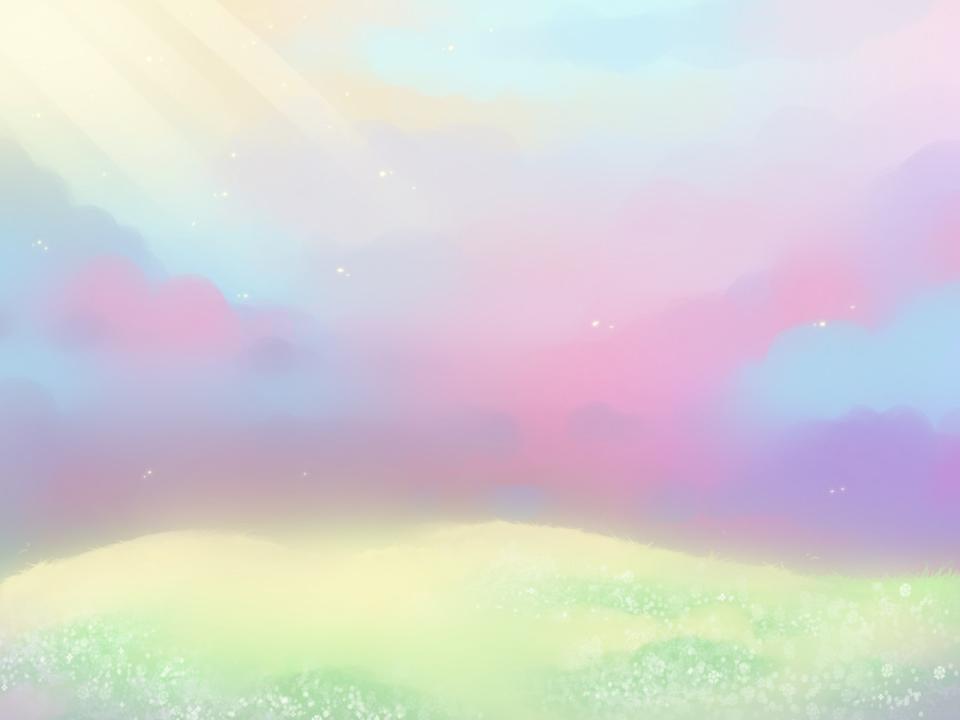 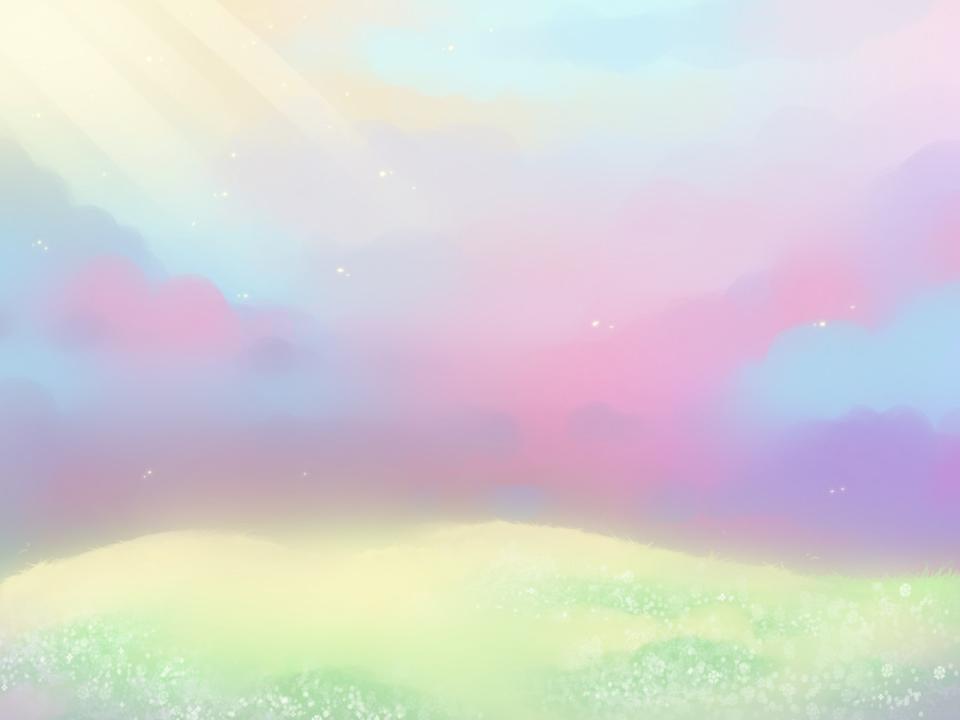 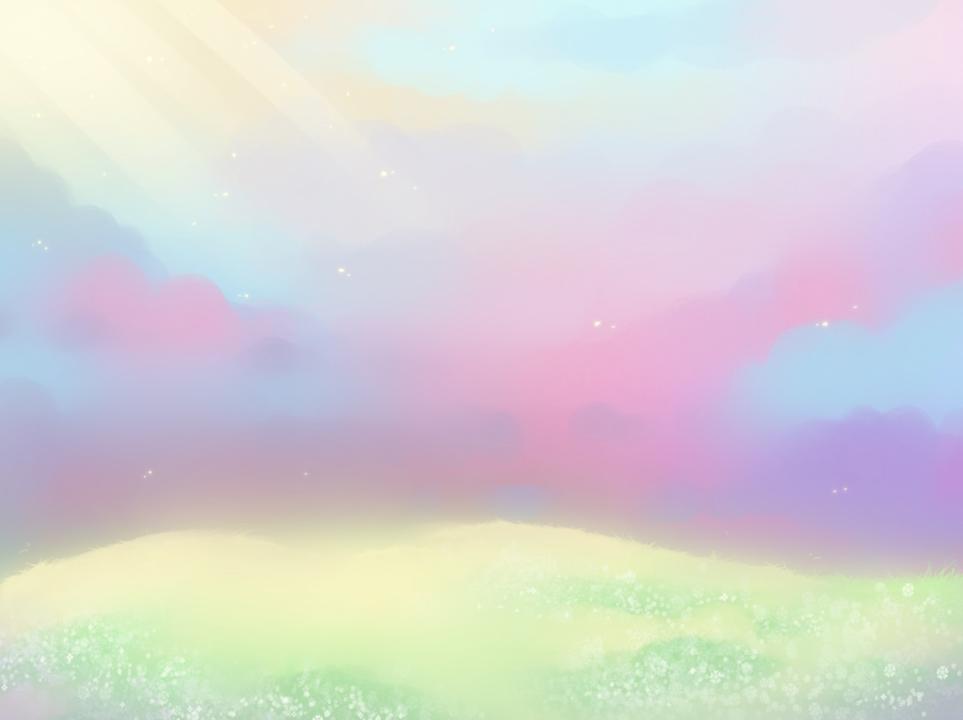 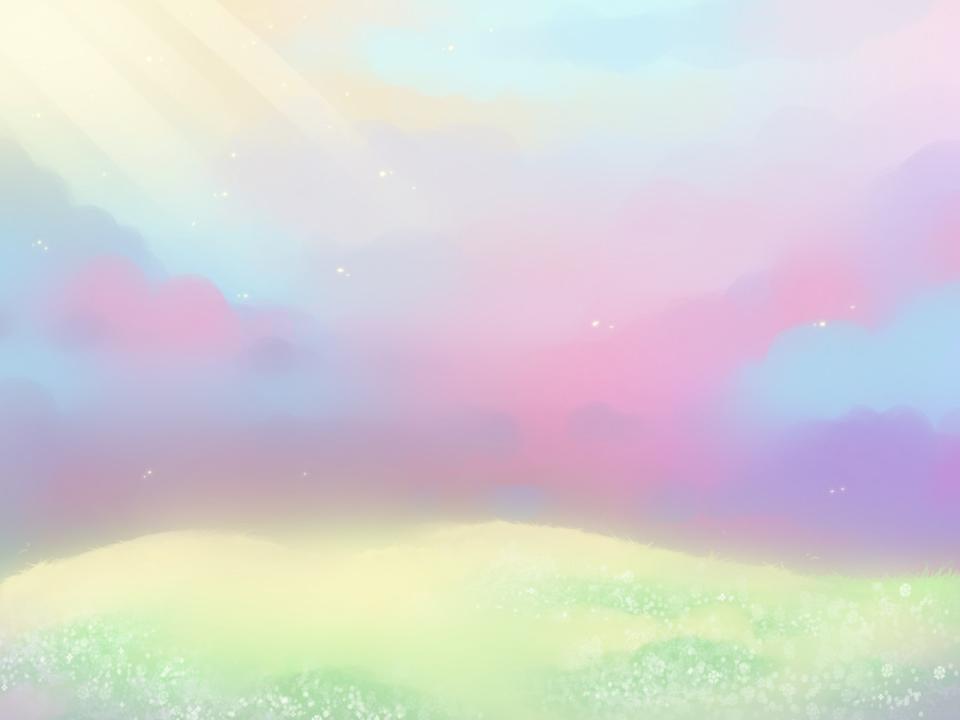 Возложение цветов к памятнику
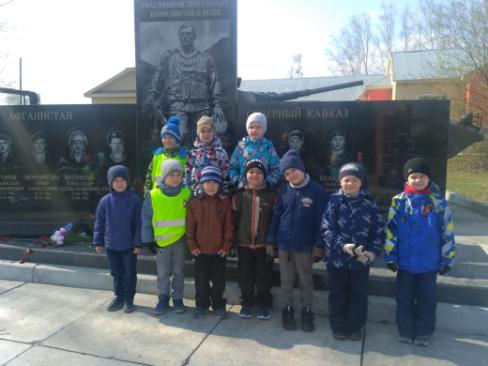 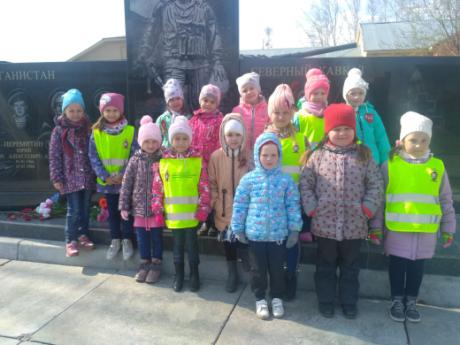 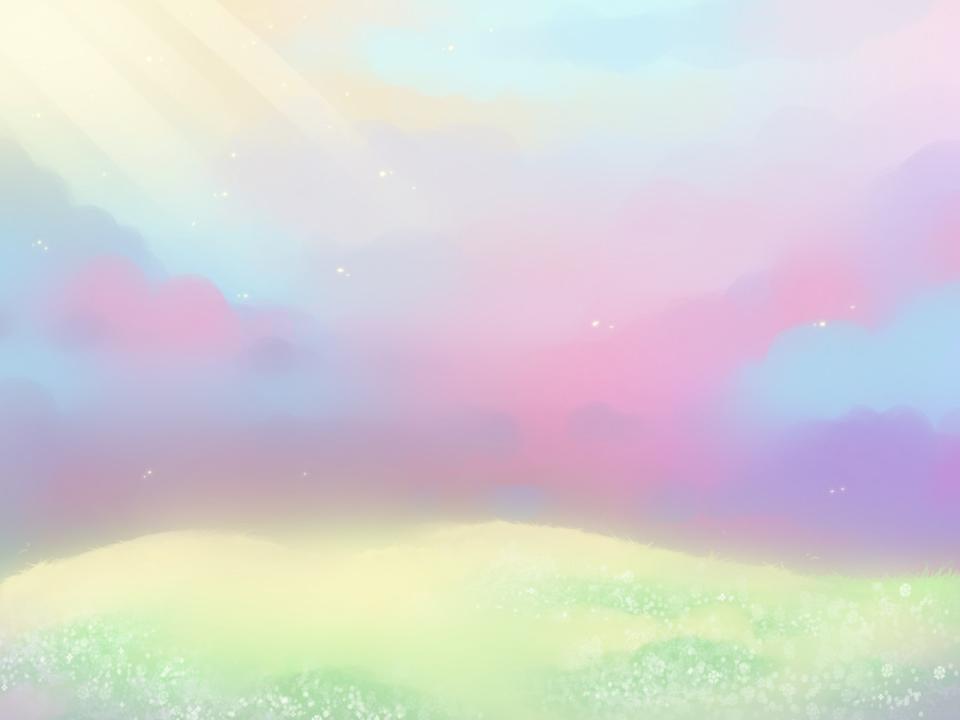 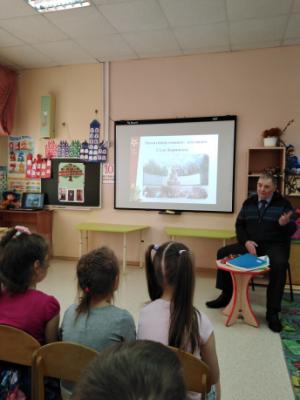 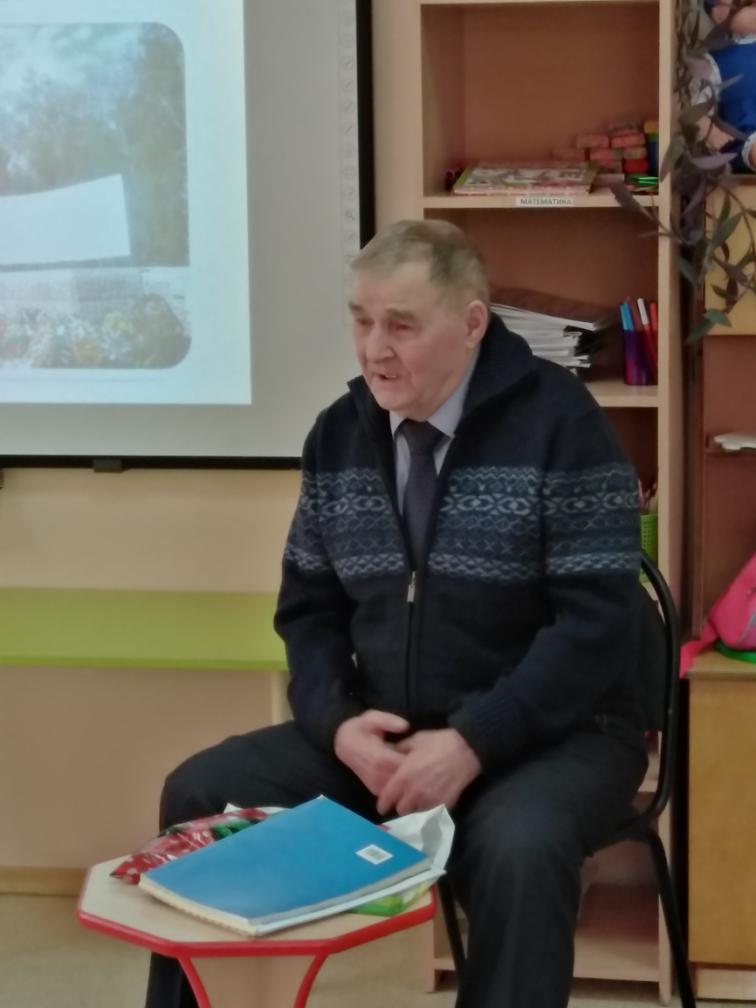 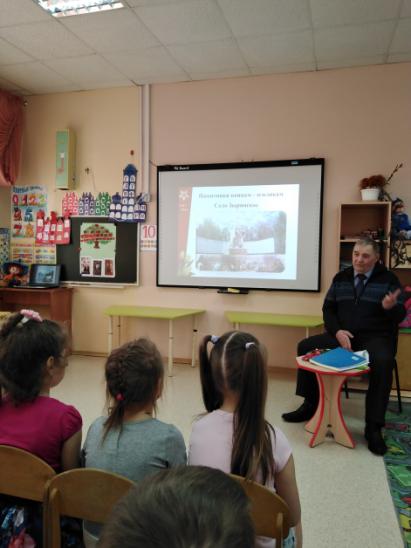 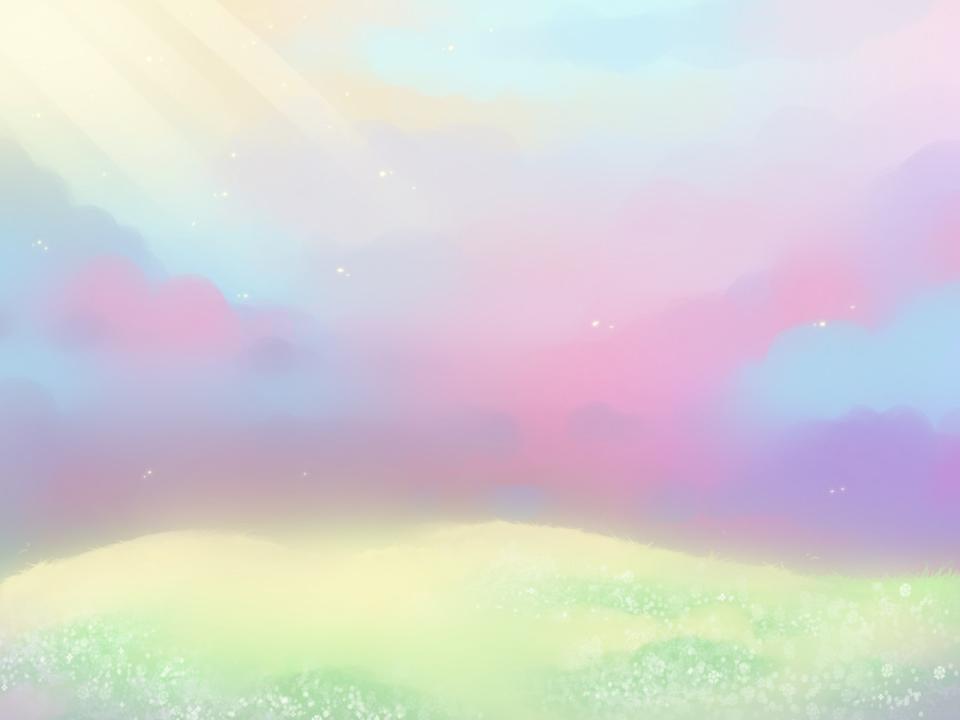 Встреча с Гришаевым В. П.
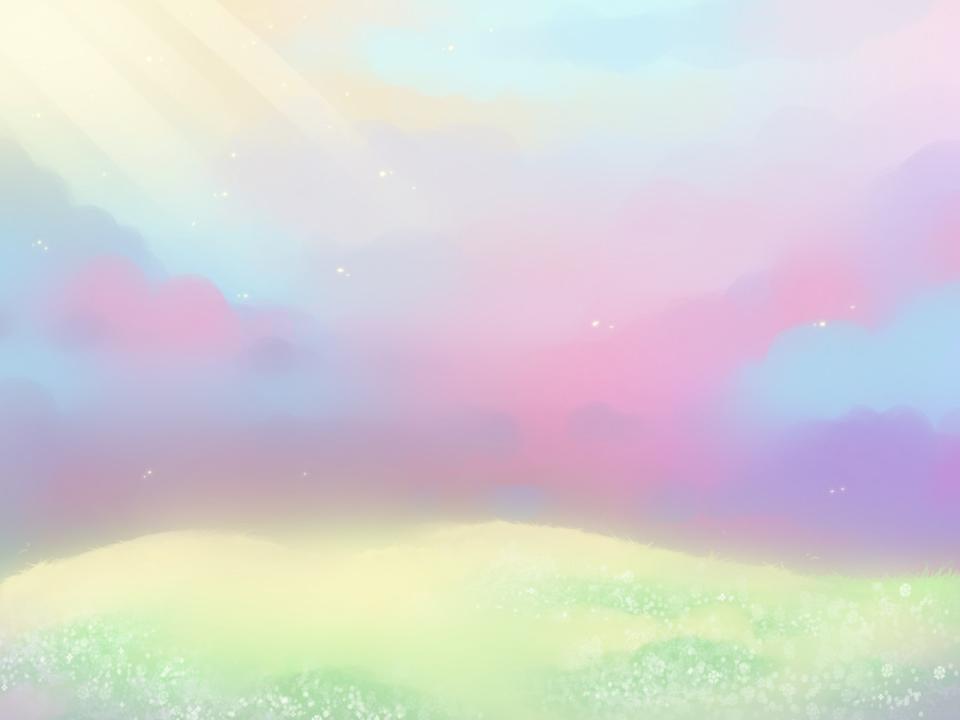 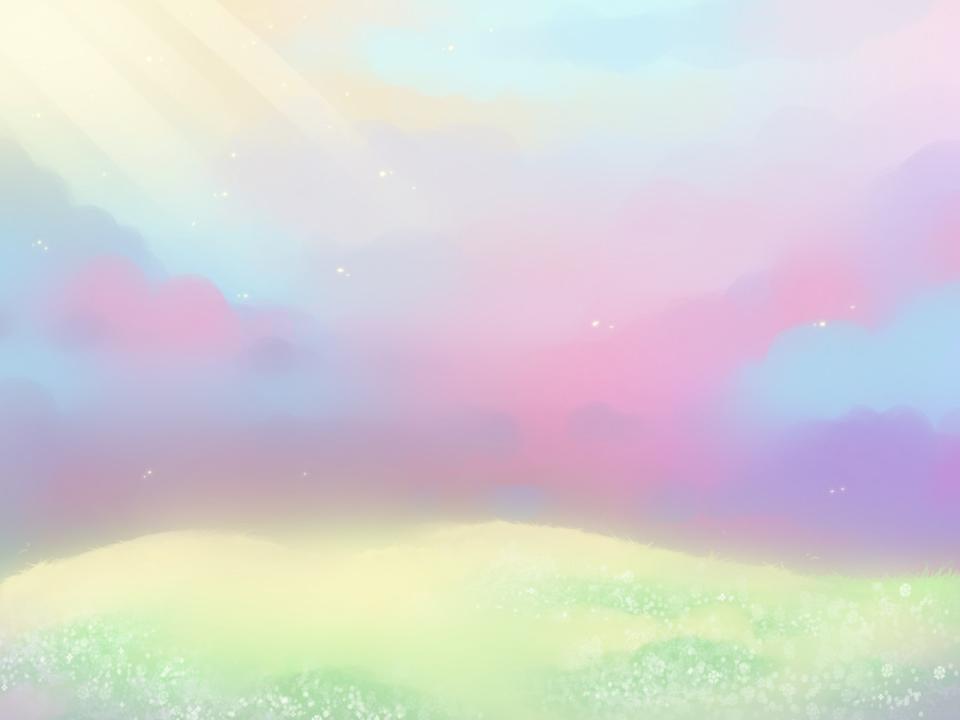 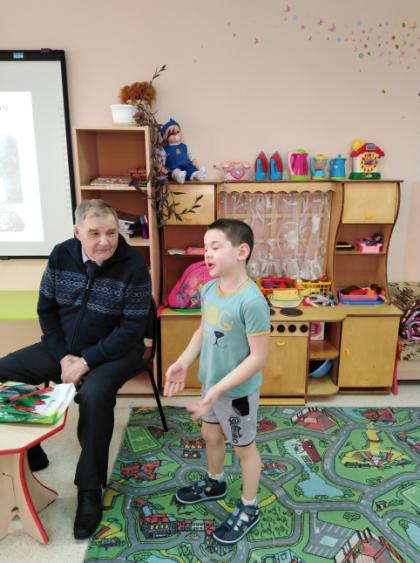 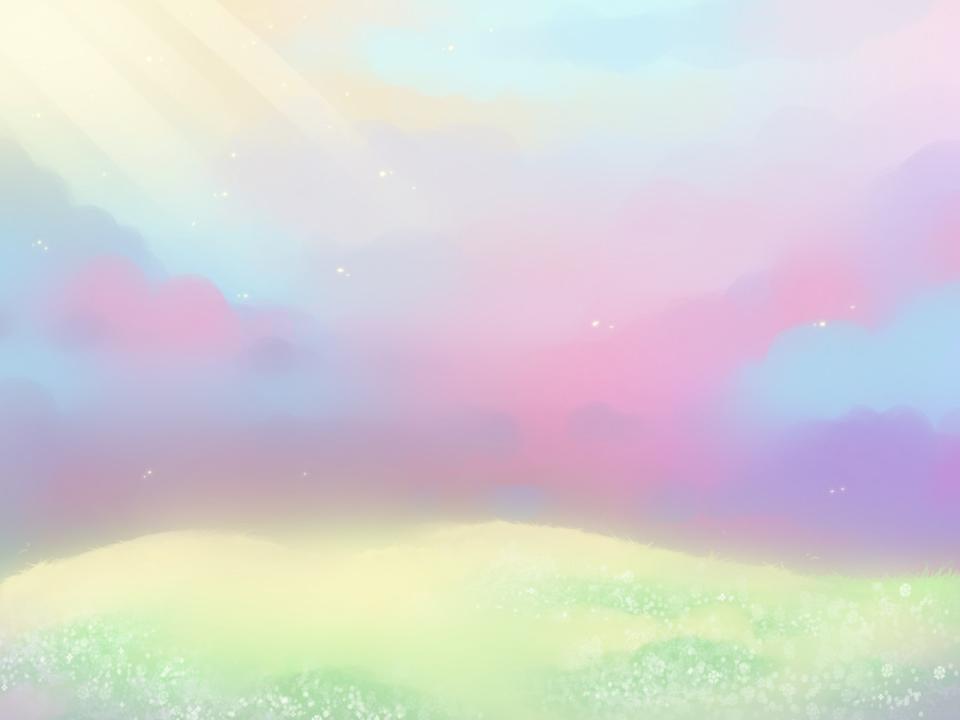 Подарок от Василия Петровича
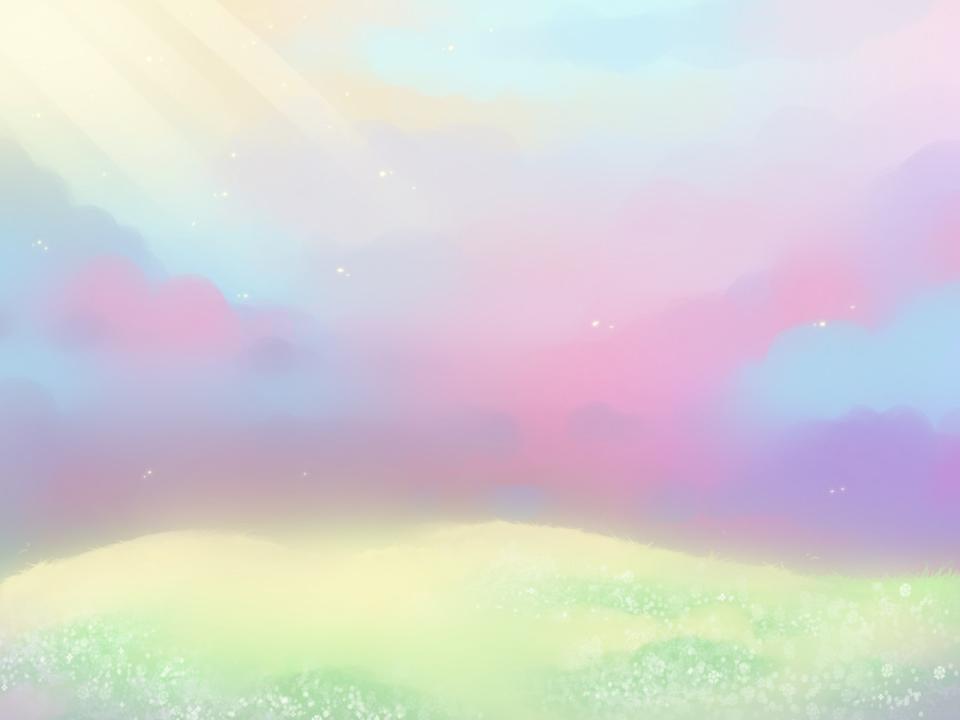 Общая фотография
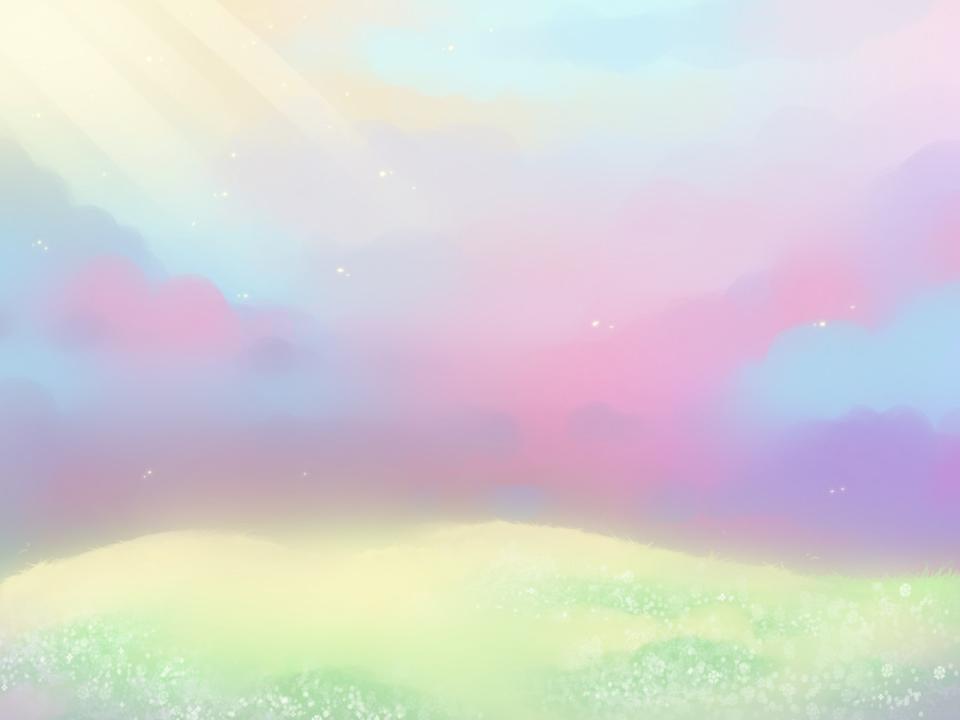 Защита проекта закончена.
Благодарим за внимание!